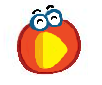 KHỞI ĐỘNG
NGHE  BÀI HÁT “ĐỒ DÙNG BÉ YÊU”
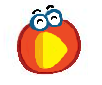 KHỞI ĐỘNG
HÁT BÀI HÁT “ĐỒ DÙNG BÉ YÊU”
- Những đồ dùng nào được nhắc đến trong bài hát?
- Kể thêm những đồ dùng gia đình mà em biết?
Thứ Năm,  ngày 28 tháng 12 năm 2023
                   Môn:  Đạo đức
Bài 8: BẢO QUẢN ĐỒ DÙNG GIA ĐÌNH ( Tiết 2)
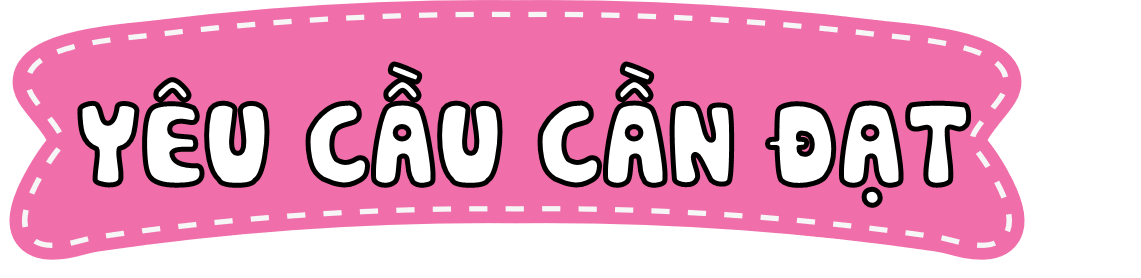 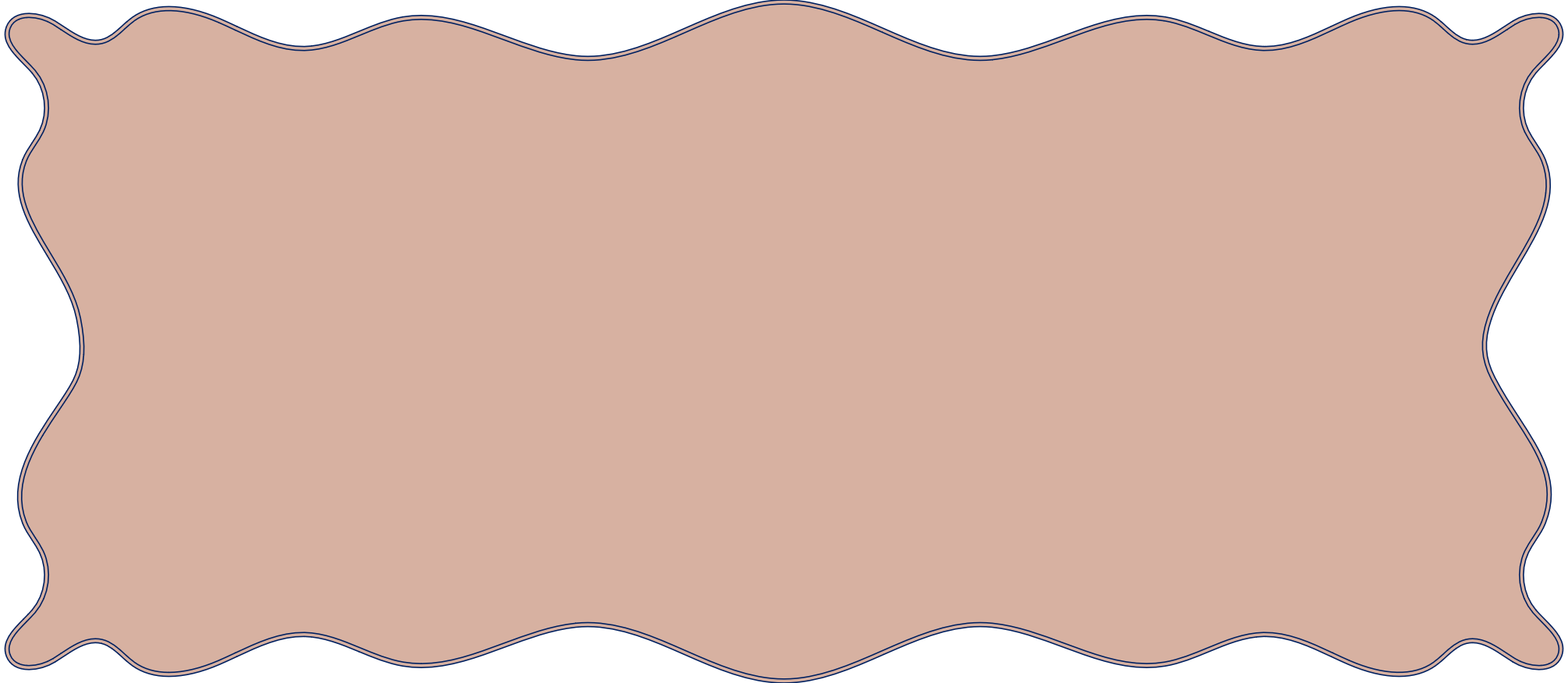 Củng cố, khắc sâu kiến thức đã học để thực hành xử lý tình huống cụ thể.
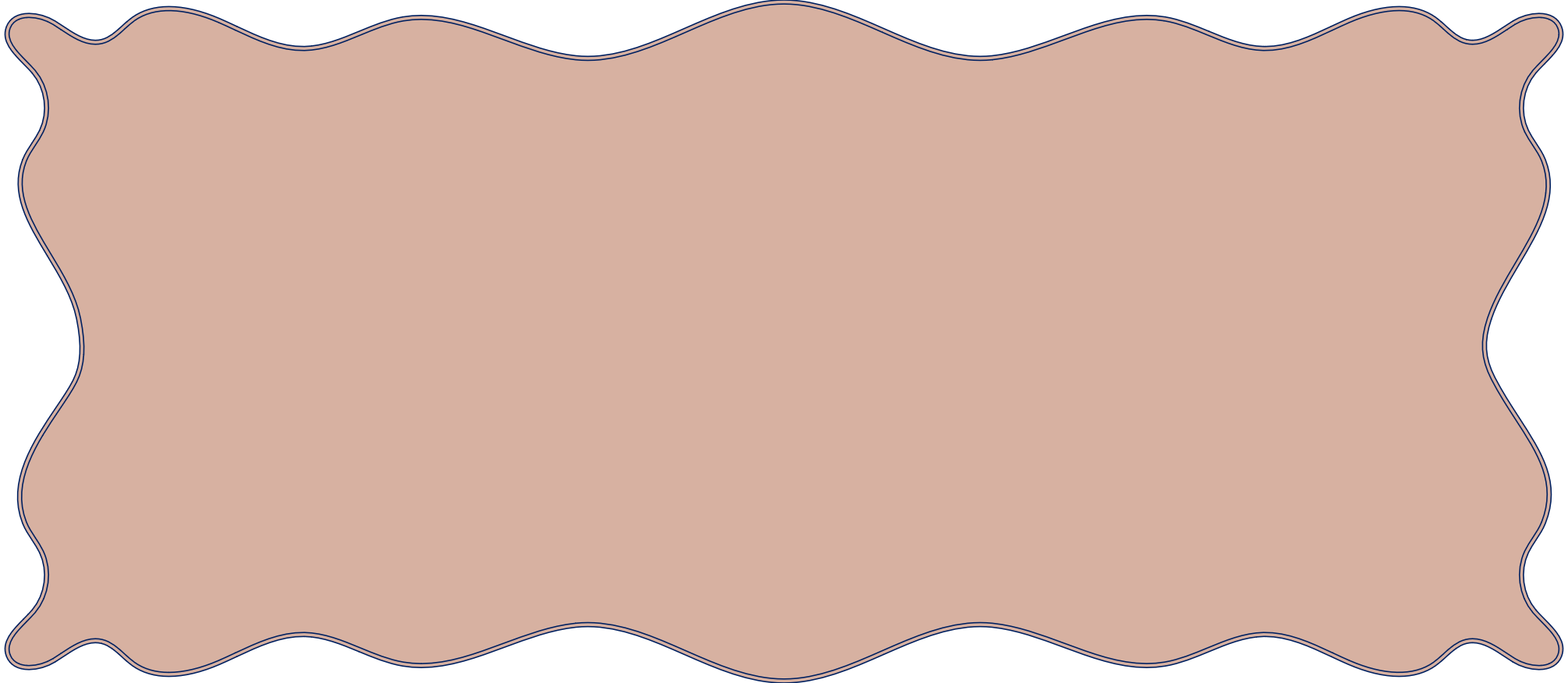 Rèn năng lực phát triển bản thân, điều chỉnh hành vi.
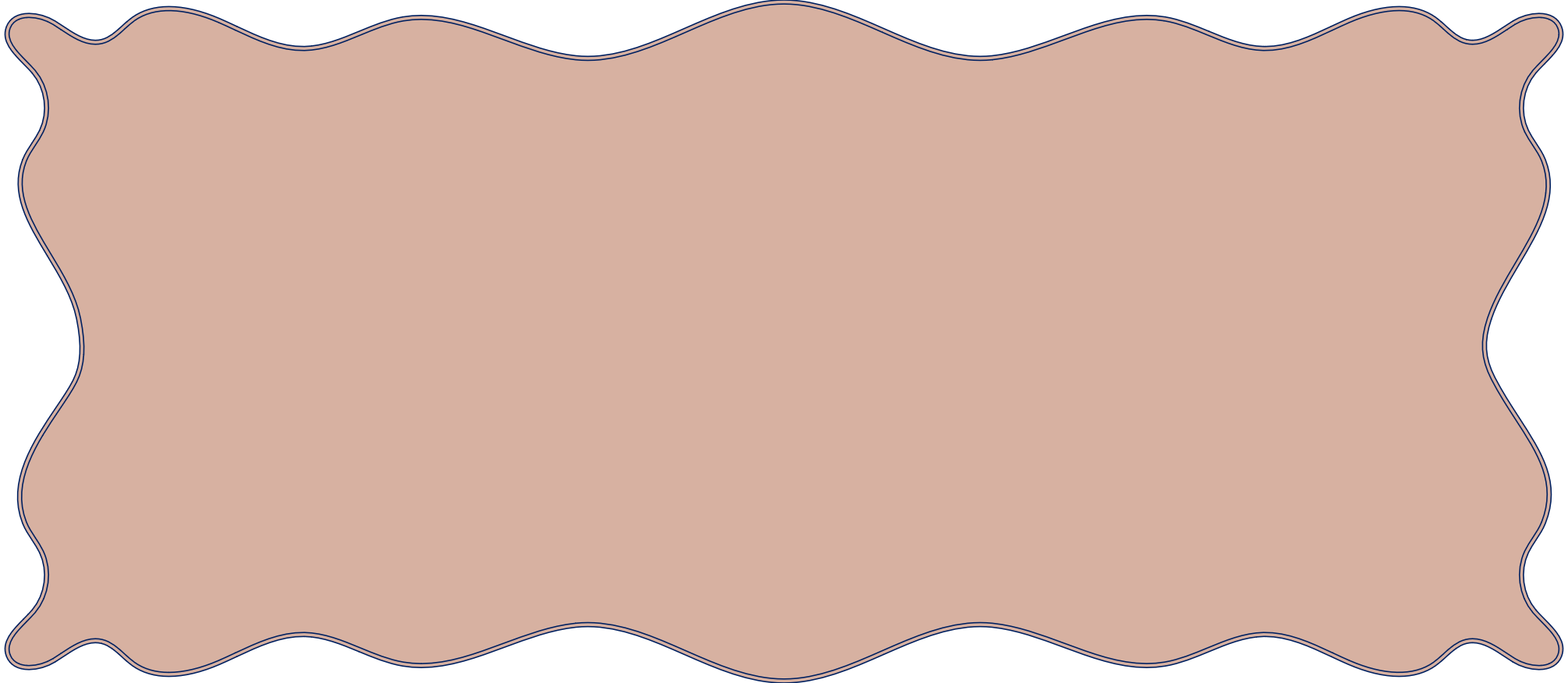 Hình thành phẩm chất trách nhiệm, chăm chỉ.
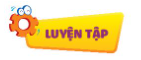 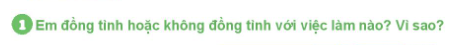 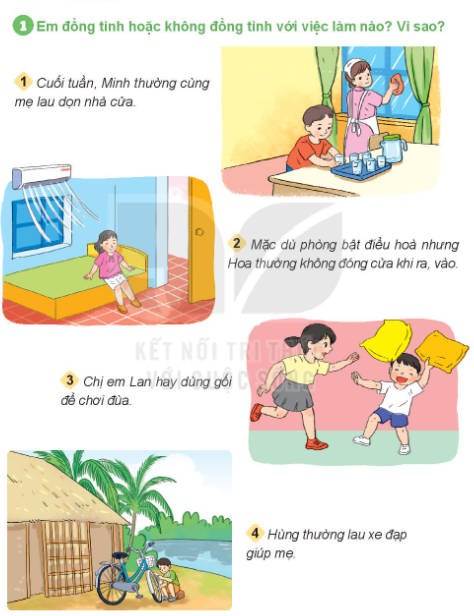 Trò chơi
Hết giờ
Ai nhanh? Ai đúng?
Đánh dấu       vào việc em đồng tình. 
Đánh dấu        vào việc em không đồng tình.
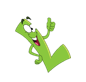 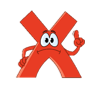 2
13
8
0
1
3
6
7
9
10
11
12
14
5
4
15
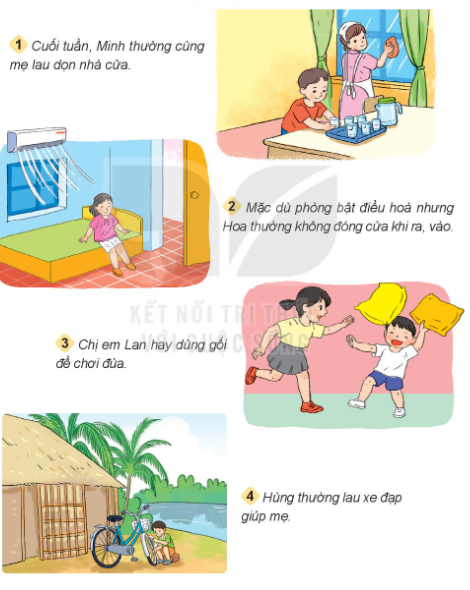 Trò chơi
Ai nhanh? Ai đúng?
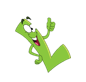 Đánh dấu       vào việc em đồng tình. 
Đánh dấu        vào việc em không đồng tình.
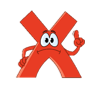 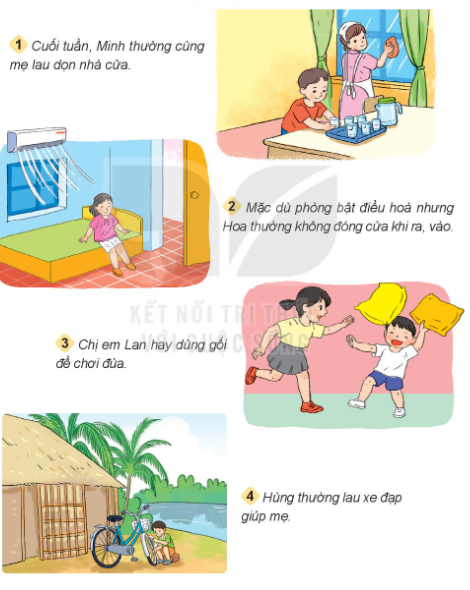 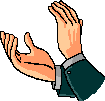 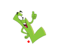 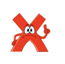 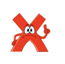 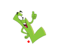 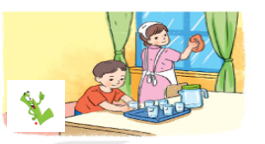 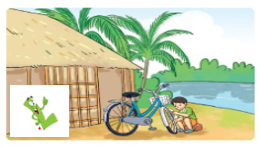 1
4
Đồng tình với việc làm của bạn Minh (tranh 1) và bạn Hùng (tranh 4) vì bạn Minh biết giúp mẹ lau dọn nhà cửa, bạn Hùng giúp mẹ lau xe đạp. Việc làm của hai bạn thể hiện ý thức trách nhiệm, rèn luyện tính chăm chỉ, cẩn thận, ngăn nắp như hai bạn.
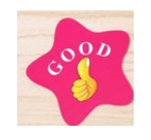 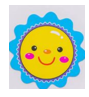 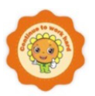 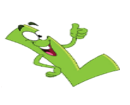 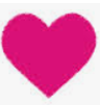 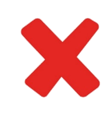 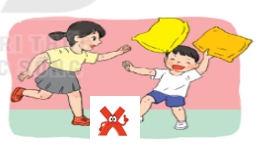 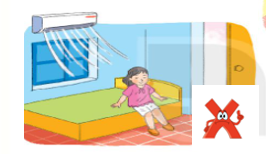 3
2
Không đồng tình với việc làm của bạn Hoa (tranh 2) vì khi phòng bật điều hòa mà mở cửa sẽ tốn điện, điều hòa nhanh hỏng, hình thành thói quen không tiết kiệm, thiếu ý thức trách nhiệm; và việc làm của hai chị em Lan (tranh 3) vì khi dùng gối để chơi đùa sẽ nhanh hỏng, khi rơi xuống nền nhà sẽ bị bẩn
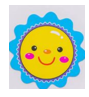 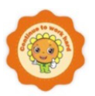 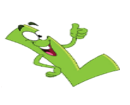 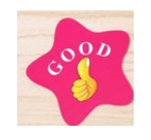 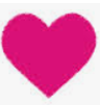 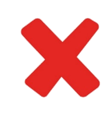 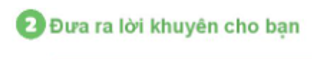 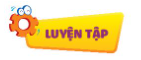 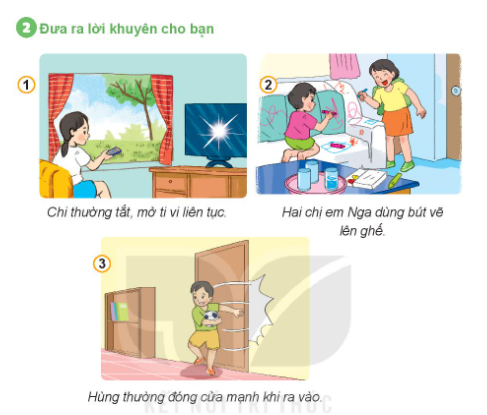 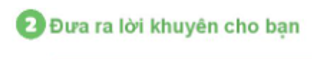 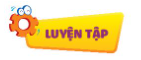 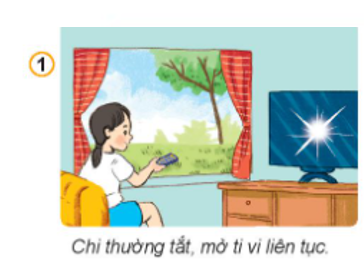 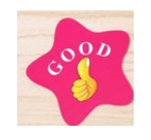 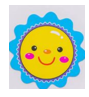 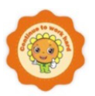 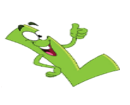 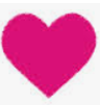 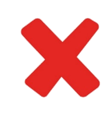 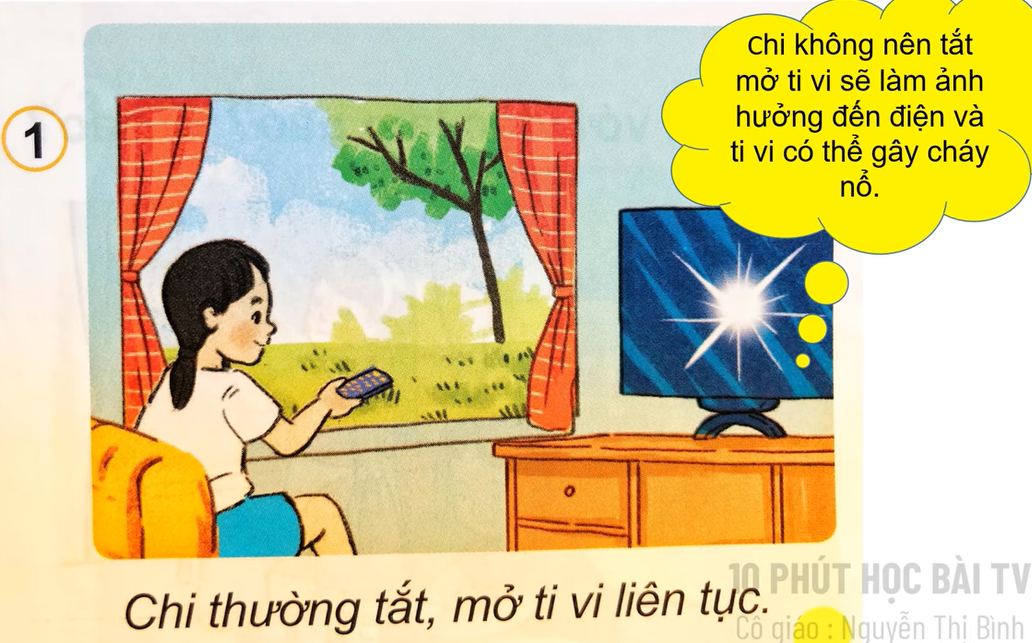 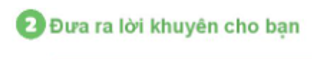 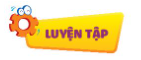 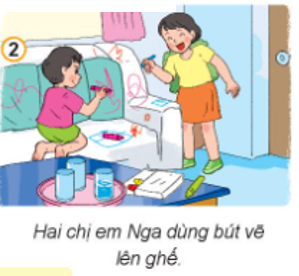 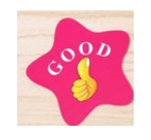 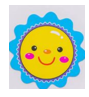 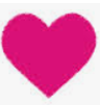 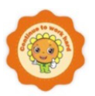 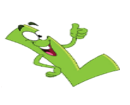 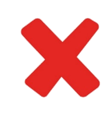 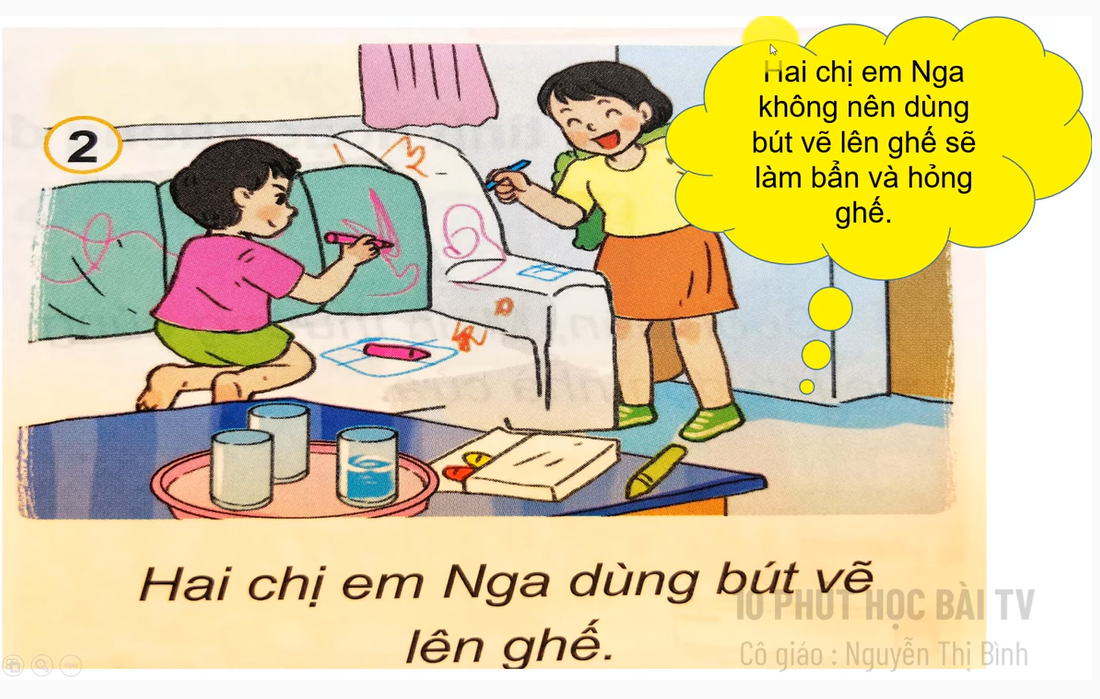 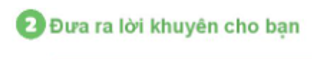 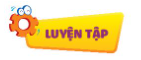 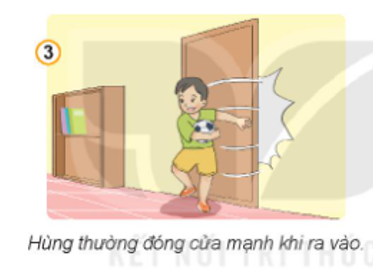 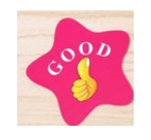 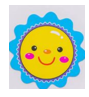 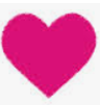 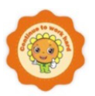 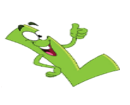 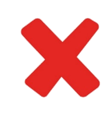 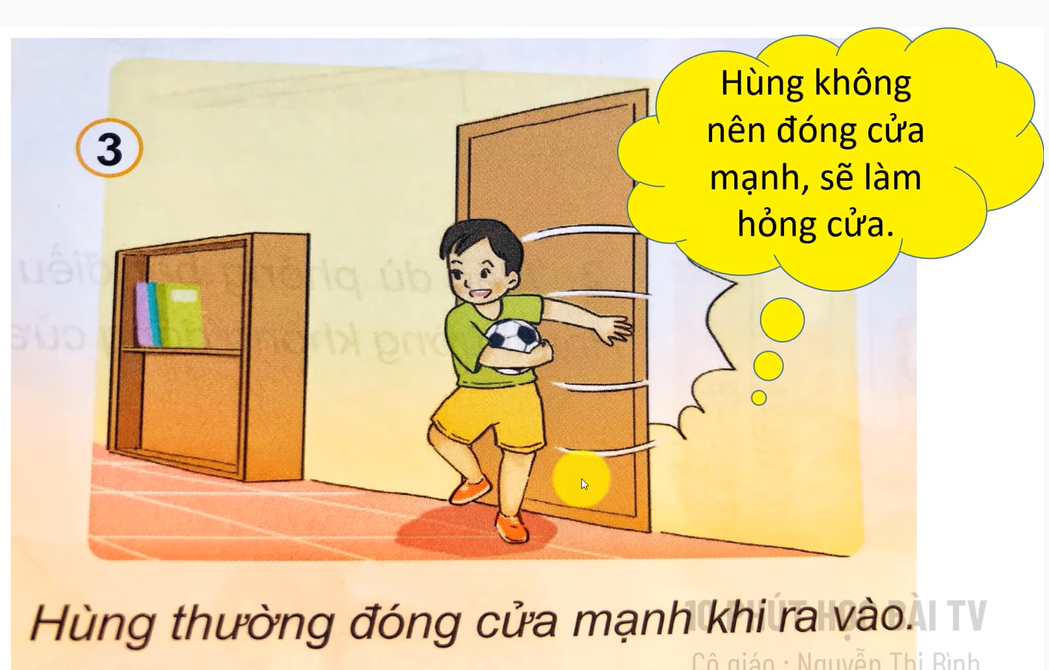 Kết luận
Chúng ta cần giữ gìn bảo quản đồ dùng trong gia đình. Không nên: Tắt, mở tivi liên tục sẽ làm hỏng tivi, vẽ lên ghế sẽ khiến ghế bị bẩn; đóng cửa mạnh khi ra vào sẽ làm cửa nhanh hỏng.
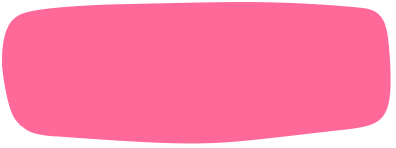 Vận dụng
Để đồ dùng sạch, đẹp
Sử dụng được bền lâu
Mình nhắc nhở cùng nhau
Giữ gìn và bảo quản.
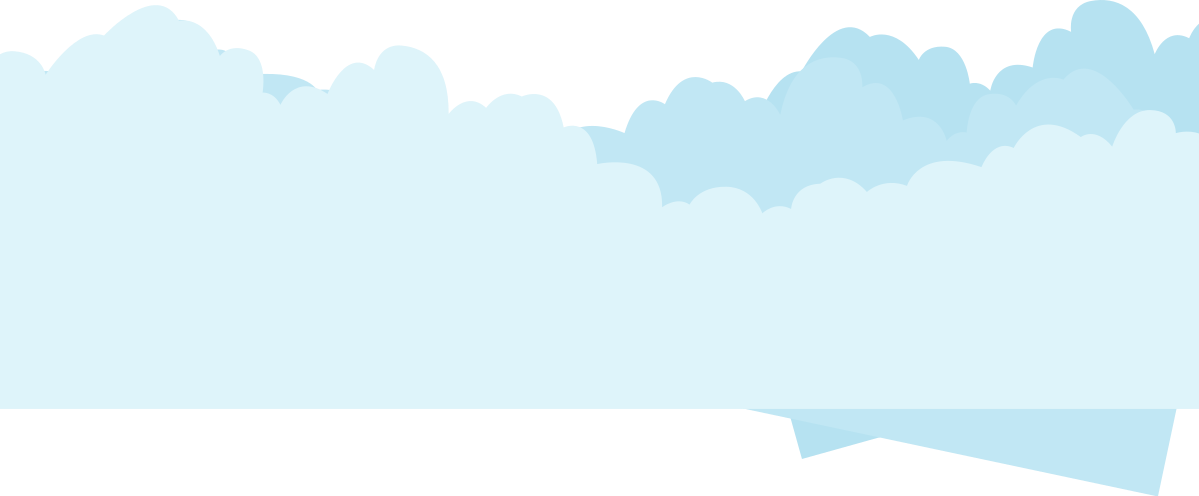 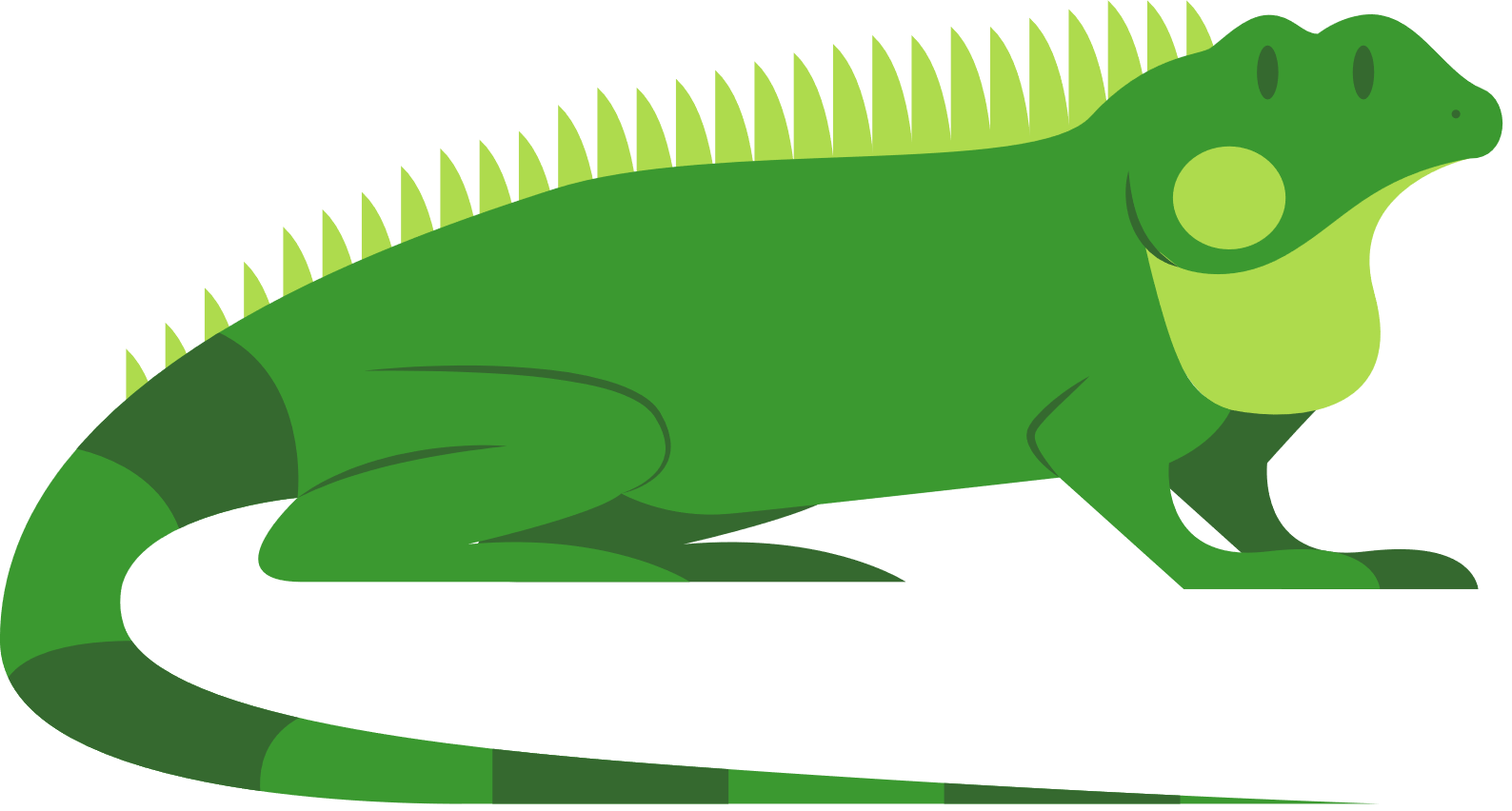 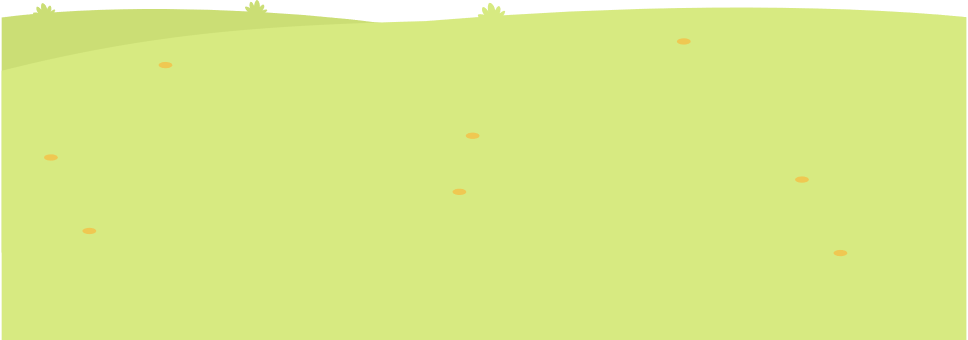 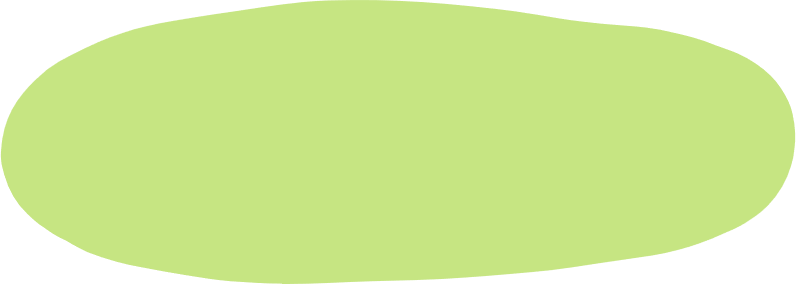 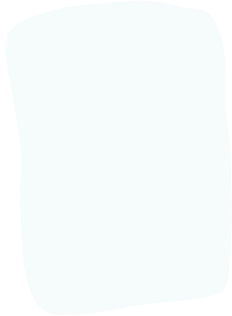 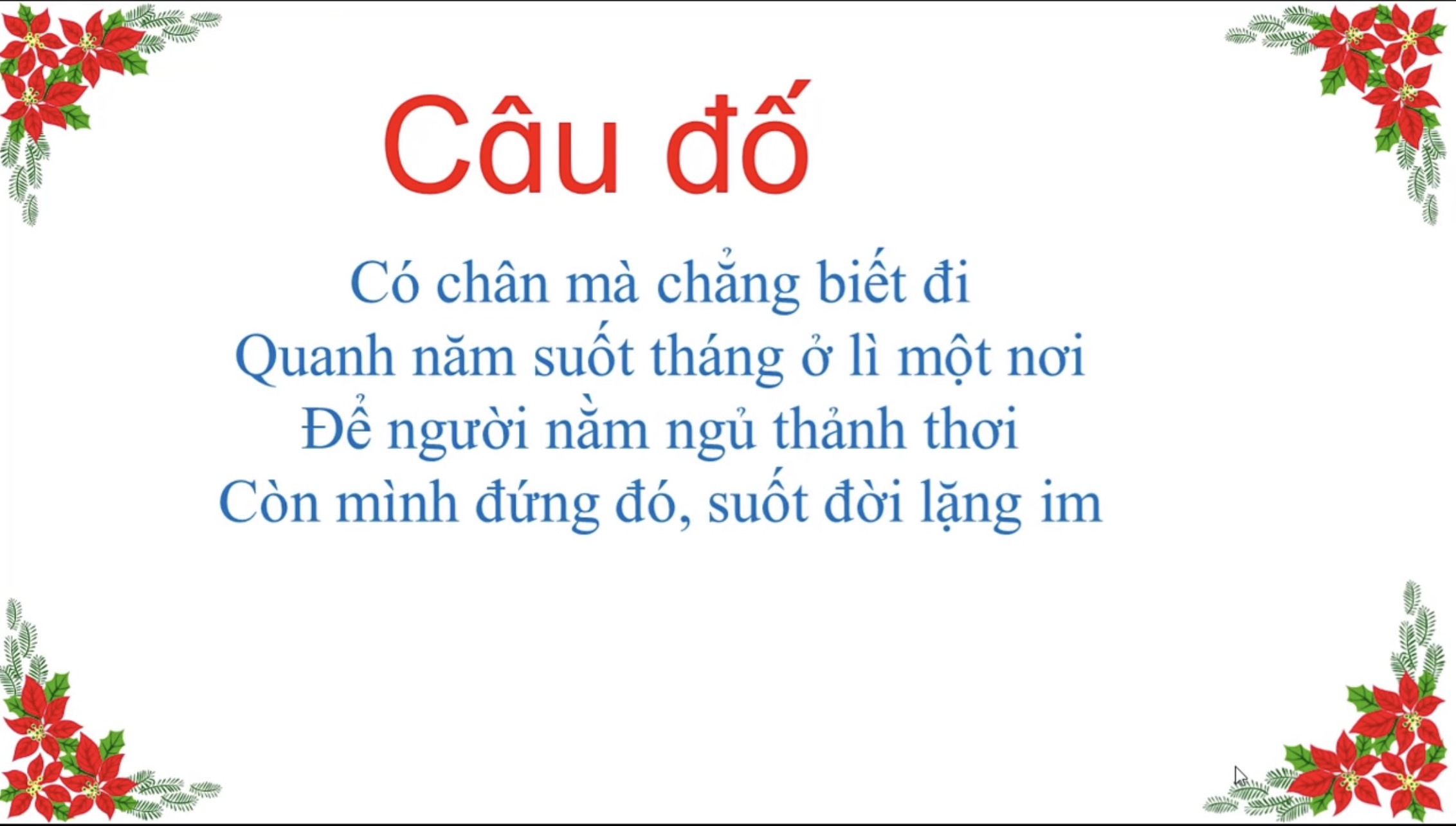 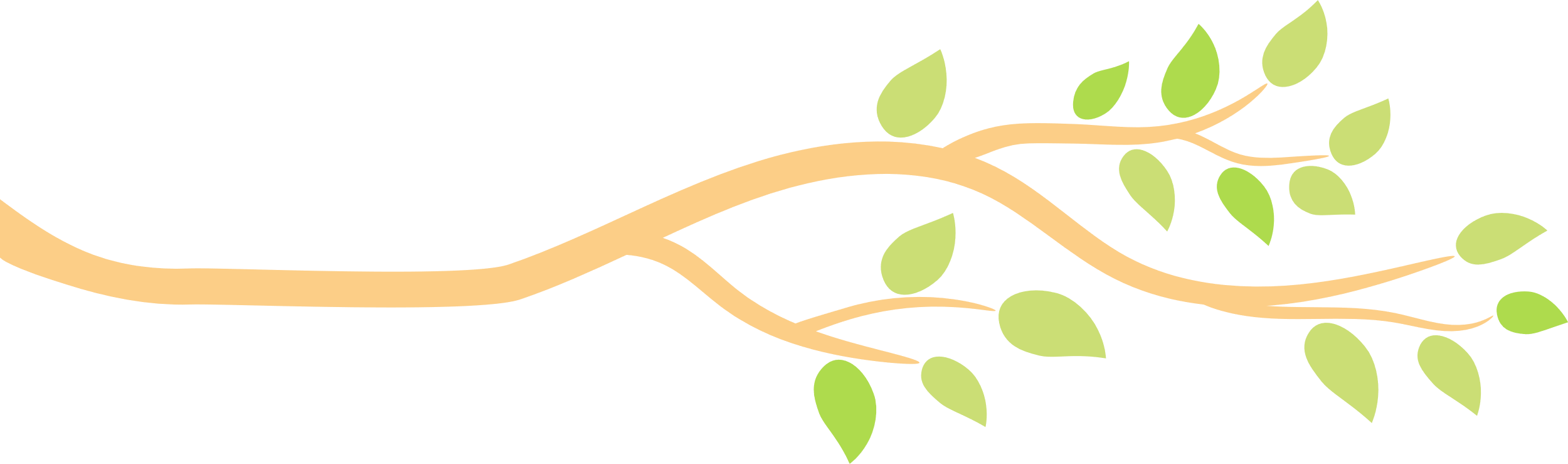 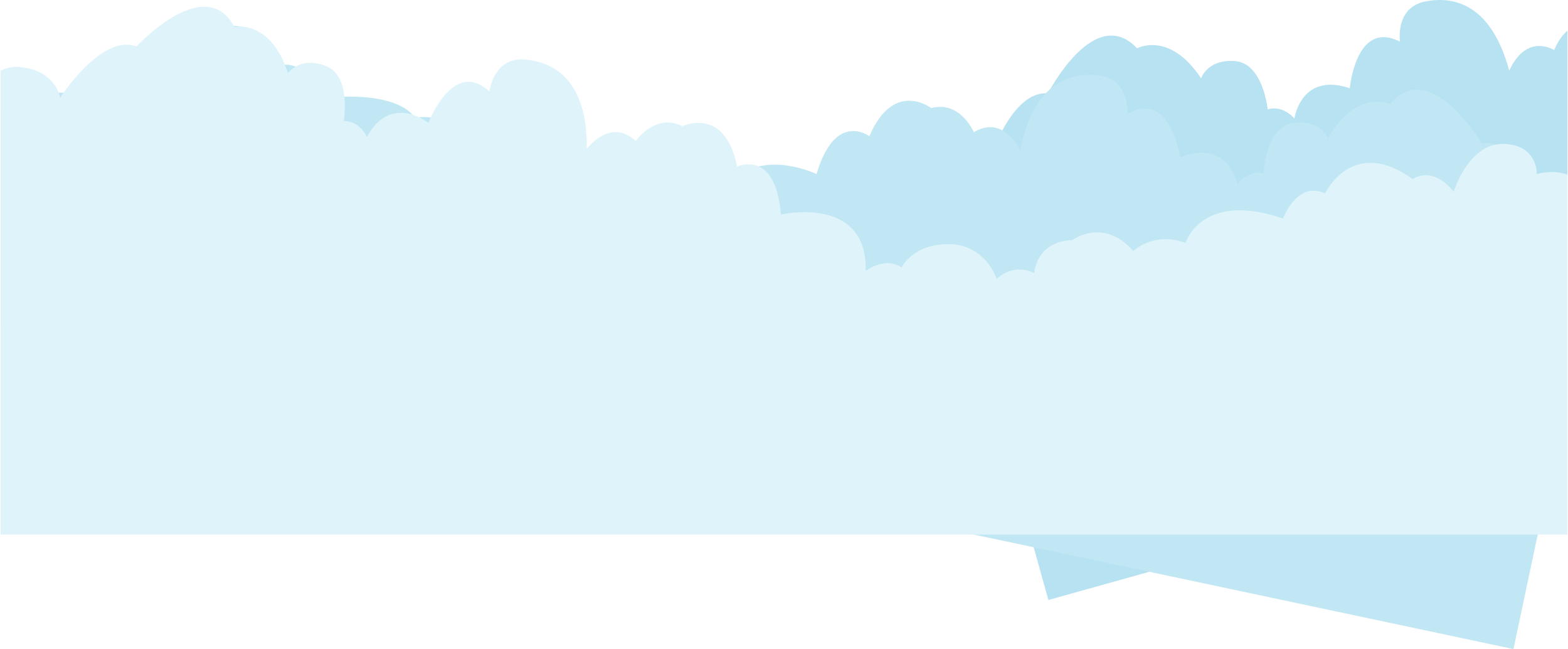 Trả lời: Cái giường ngủ
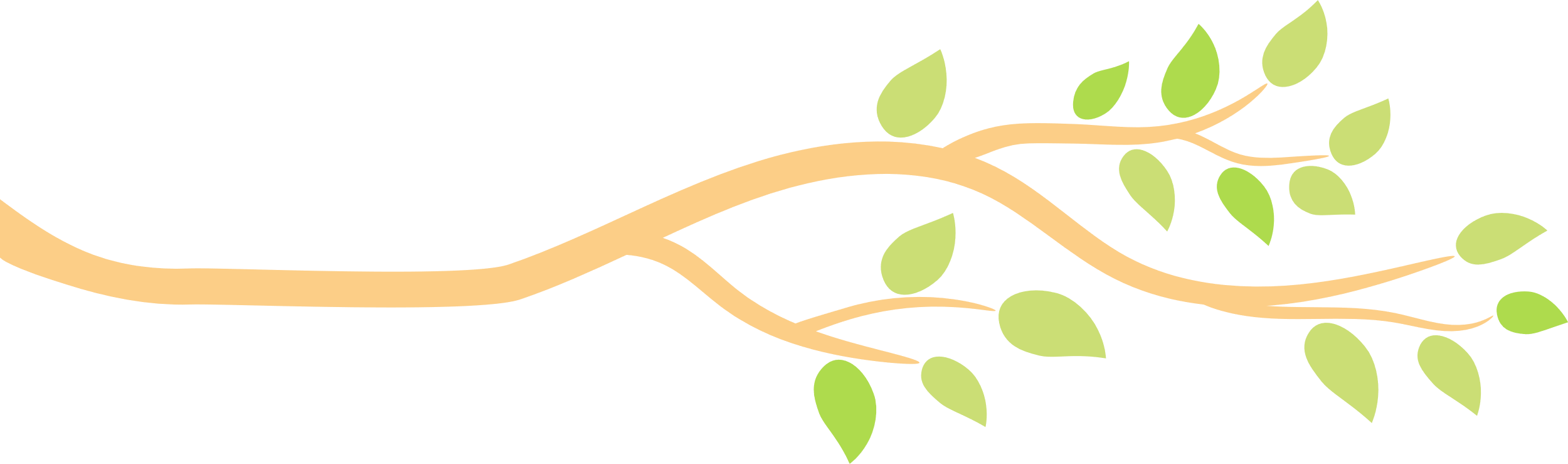 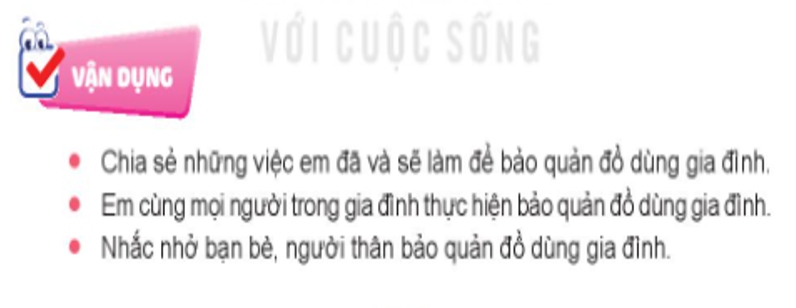 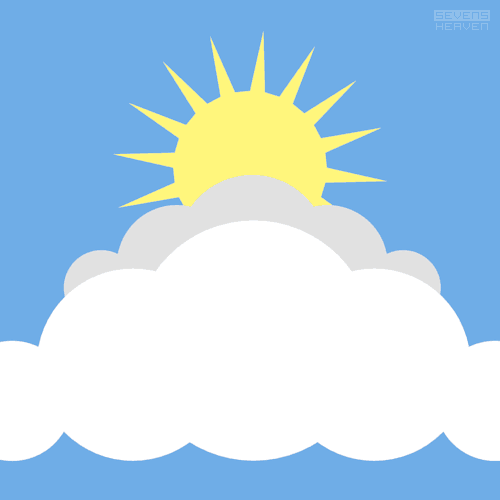 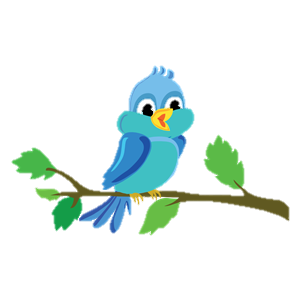 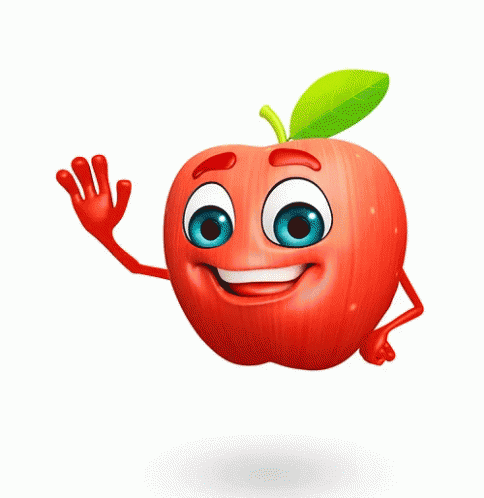 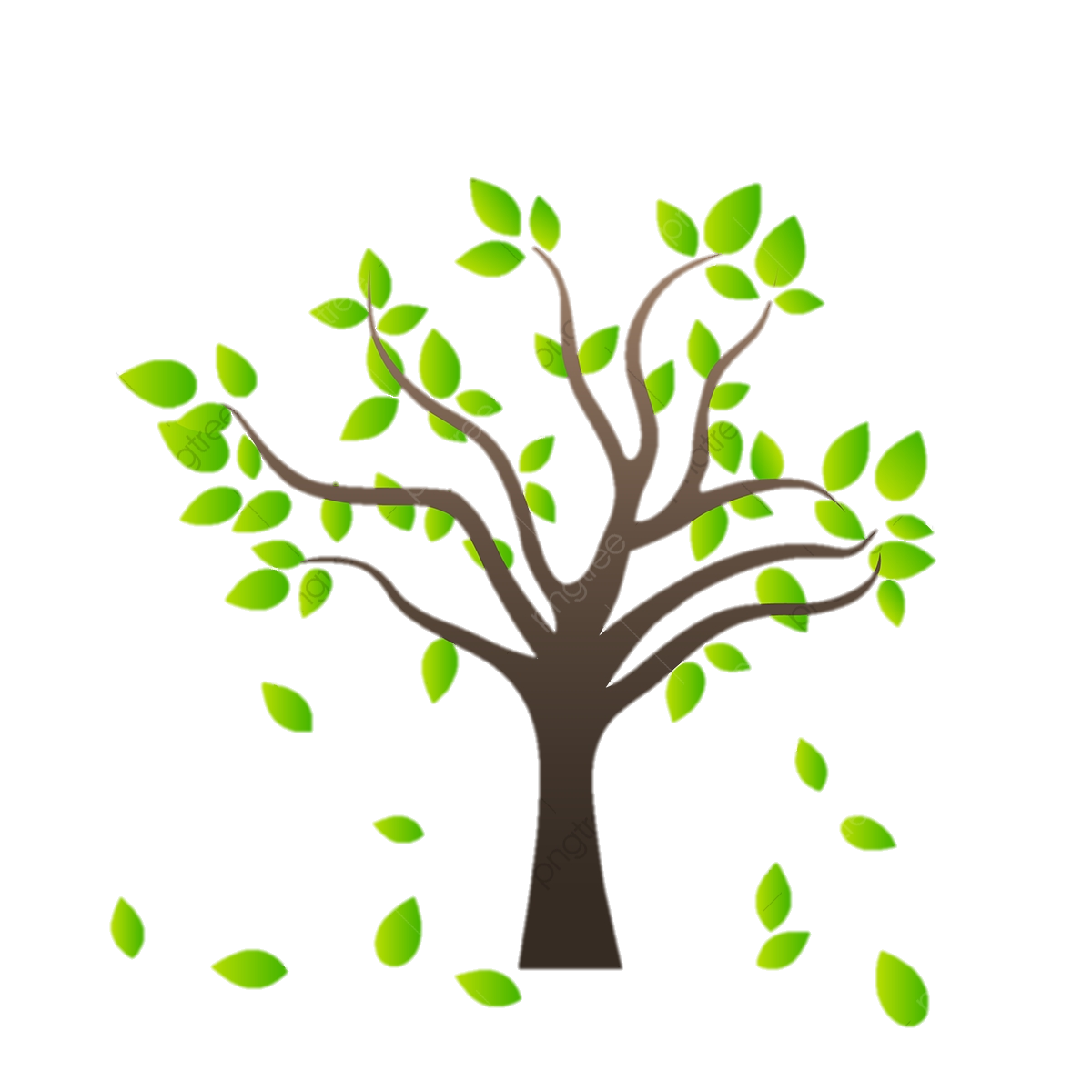 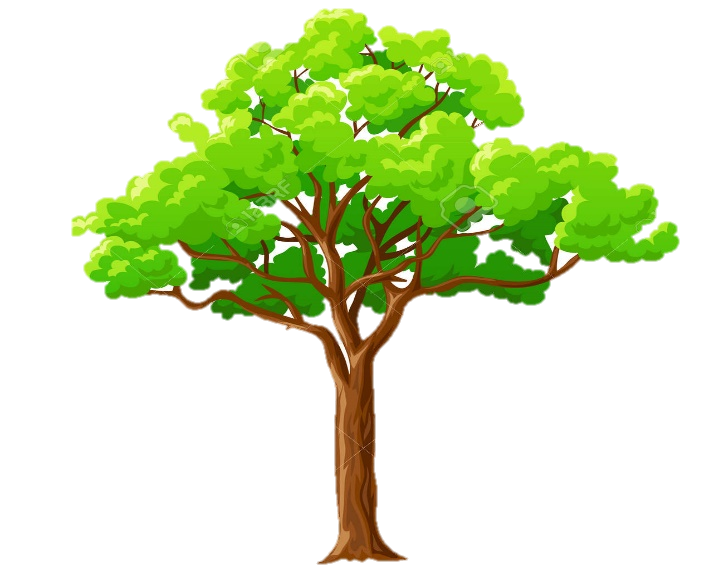 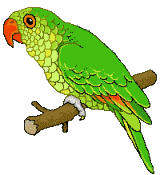 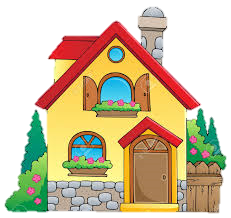 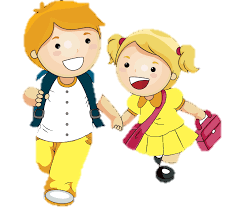 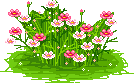 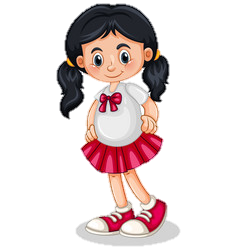 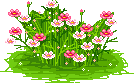 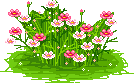 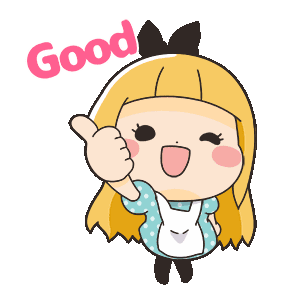 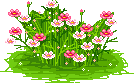 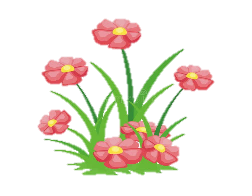 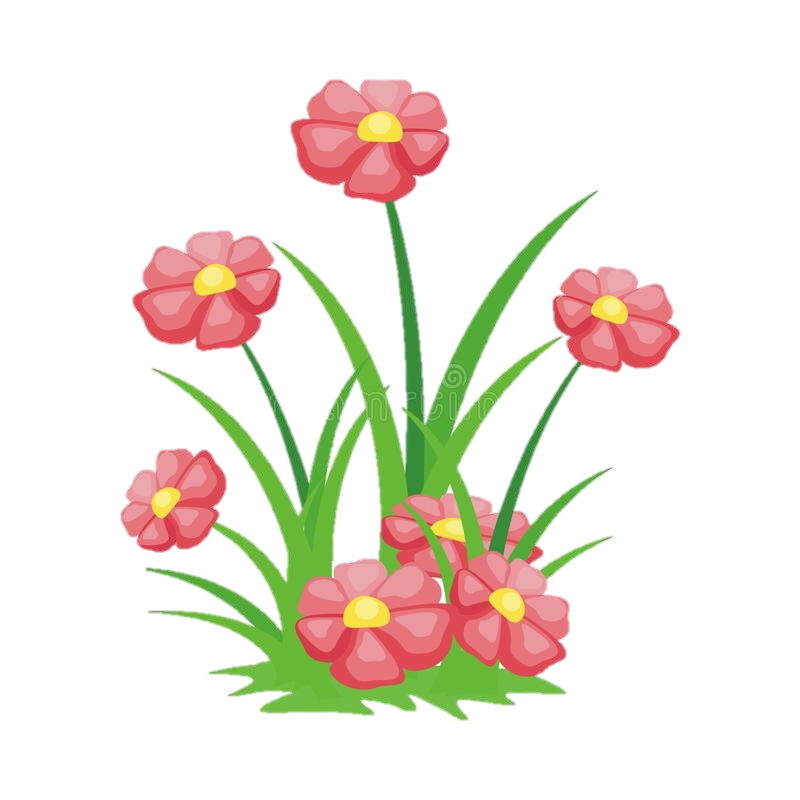 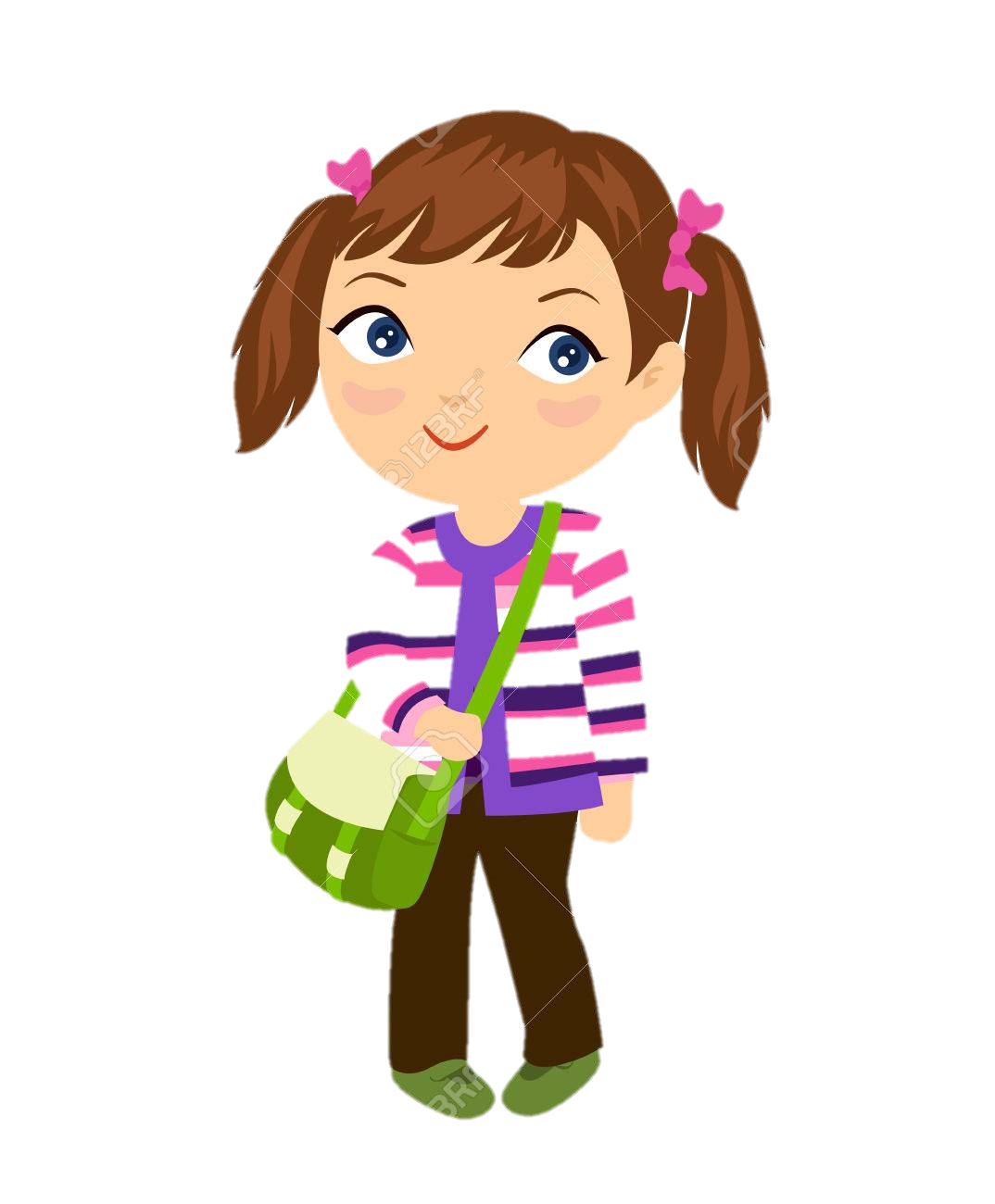 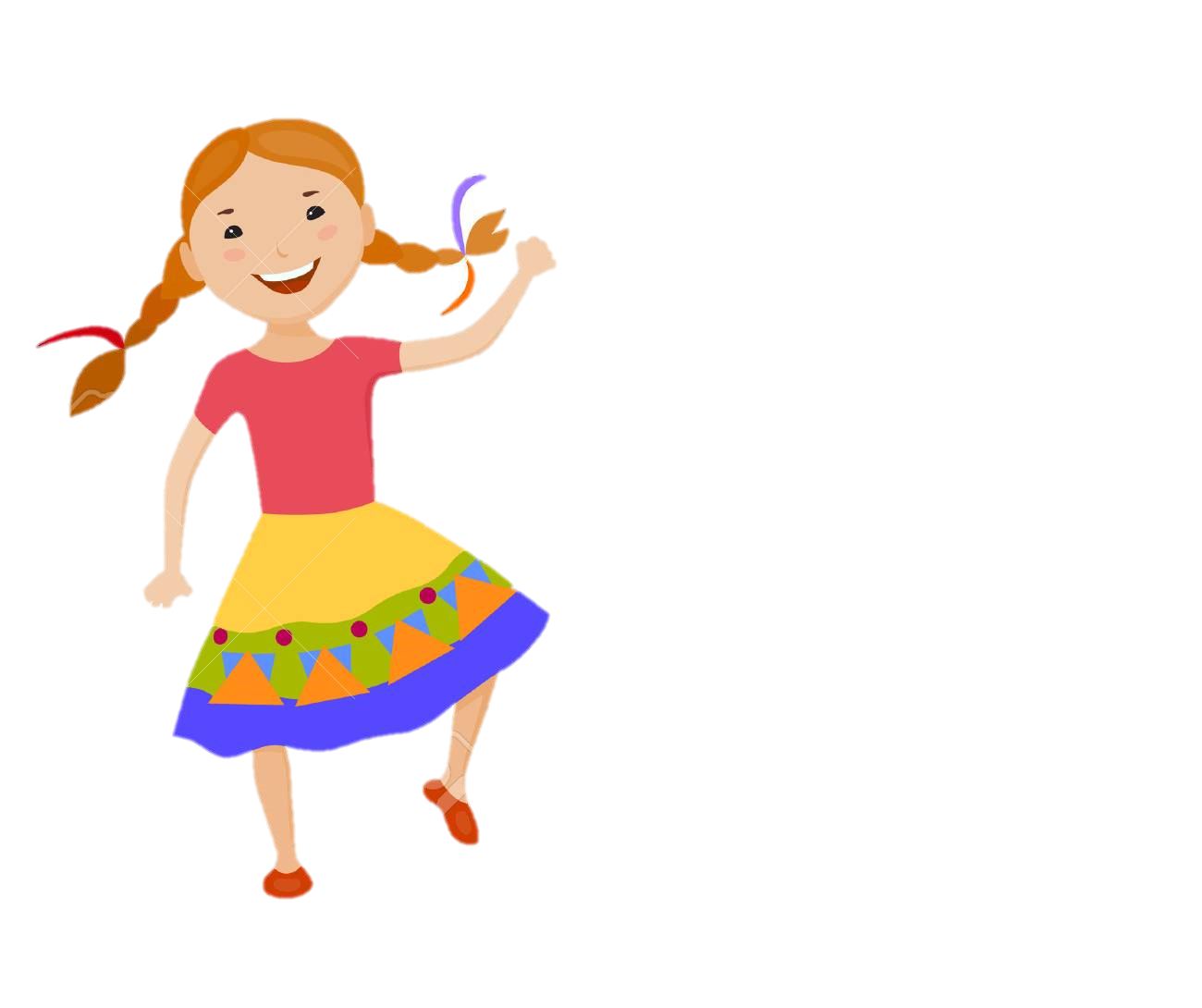 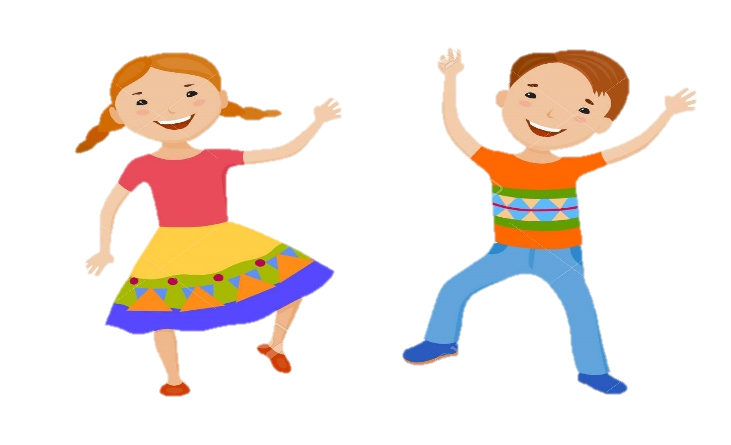 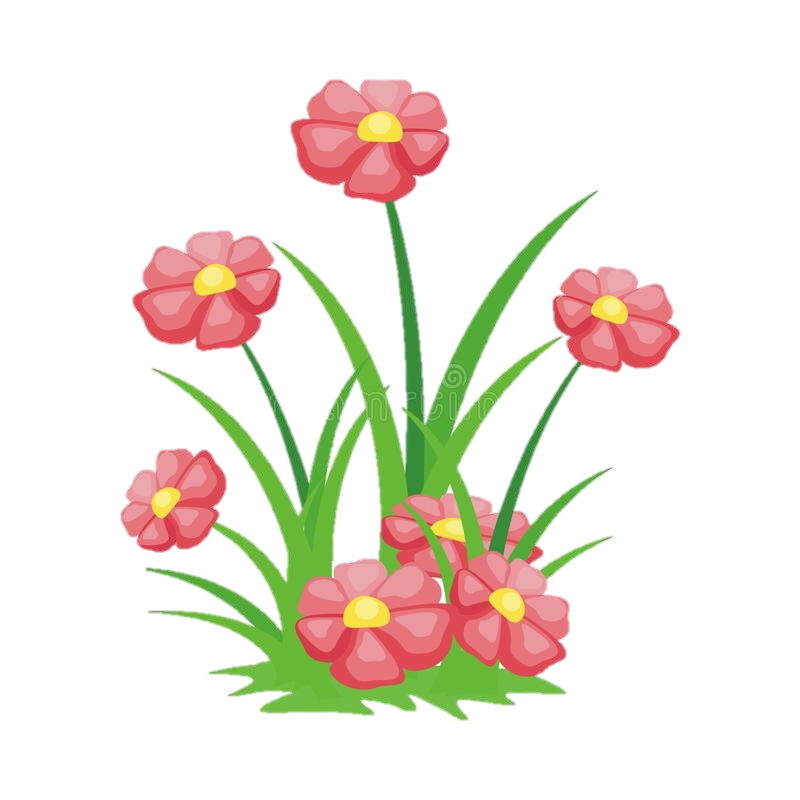 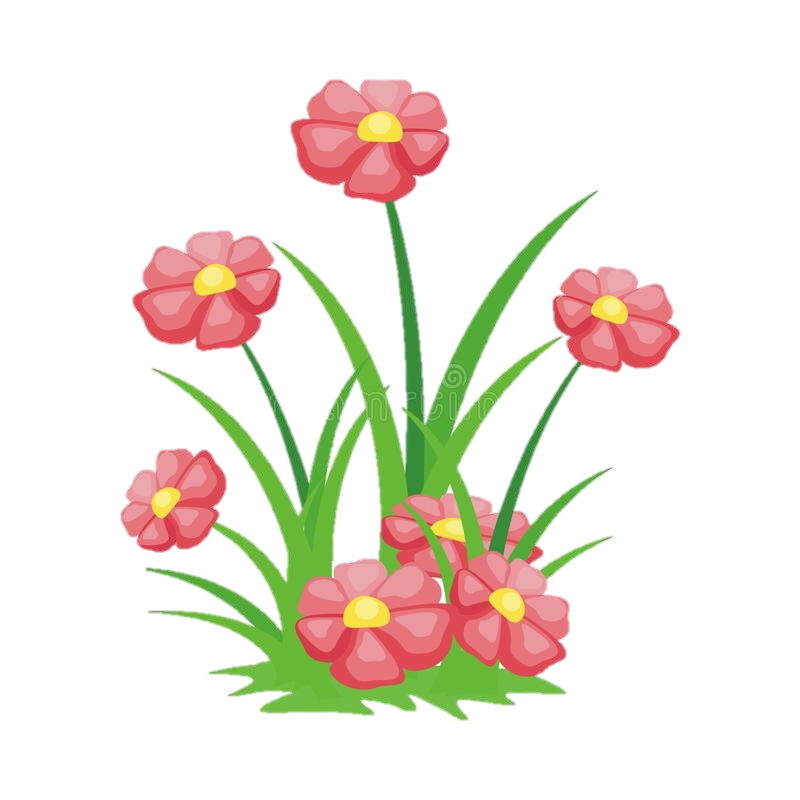 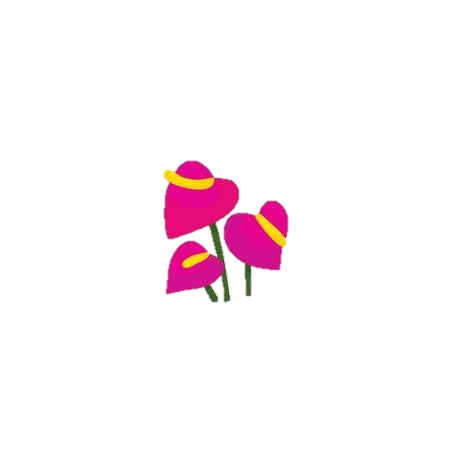 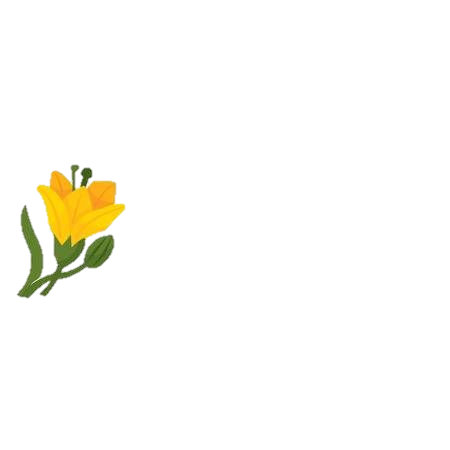 Lớp 2B hẹn gặp lại các bạn ở bài sau nhé!
Thứ Sáu,  ngày 16 tháng 12 năm 2022
 Đạo đức
      Bài 8: BẢO QUẢN ĐỒ DÙNG GIA ĐÌNH ( Tiết 1)
Đồ dùng gia đình là những đồ dùng như thế nào?
Đồ dùng gia đình là những đồ cả gia đình dùng chung ở nhà bếp, phòng tắm, phòng khách, phòng ngủ.
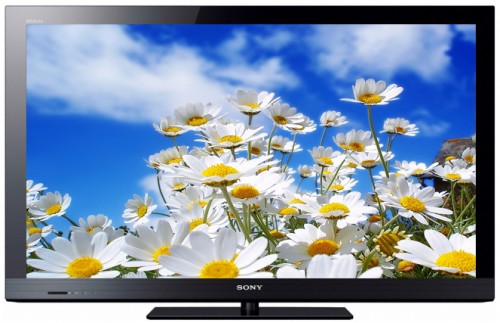 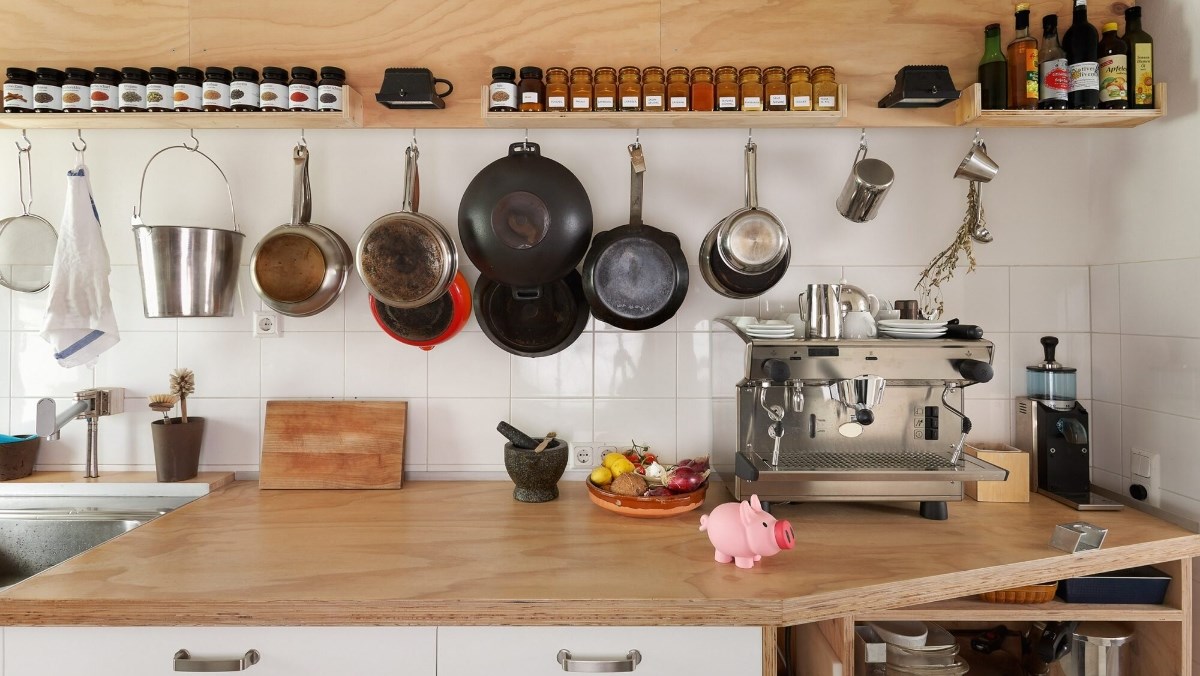 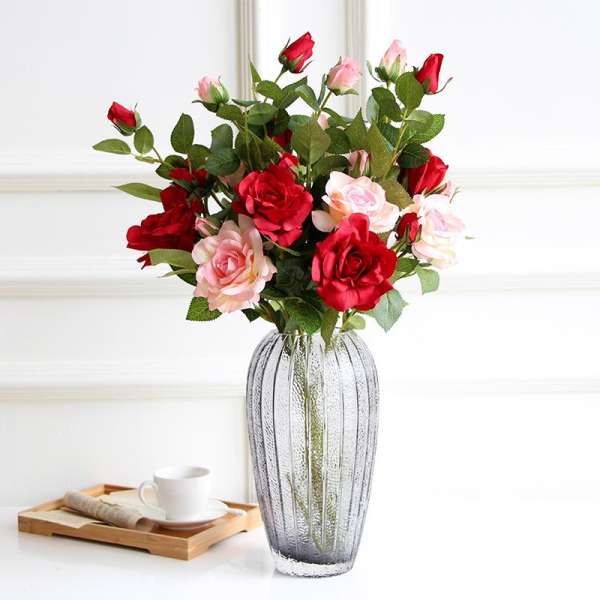 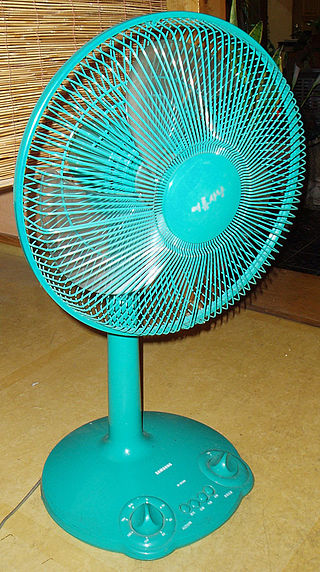 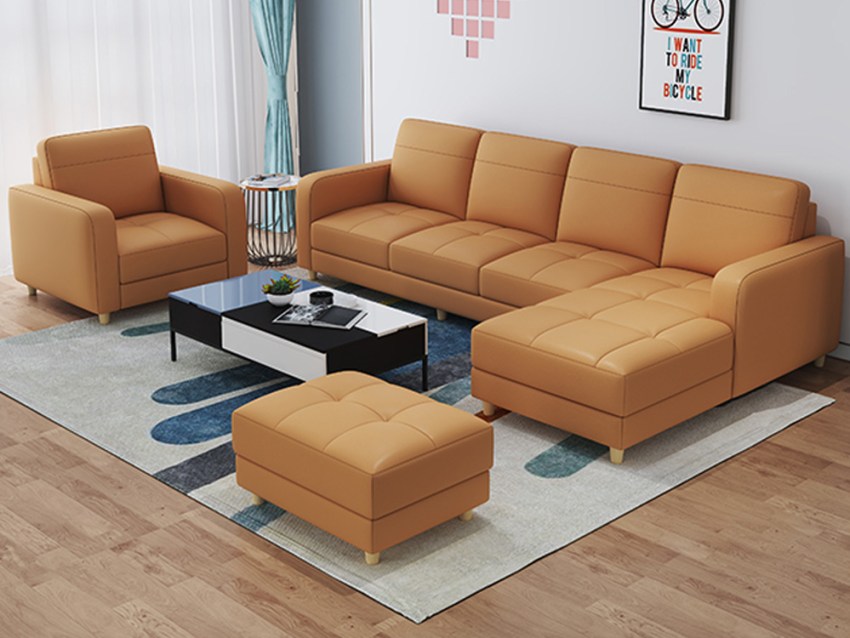 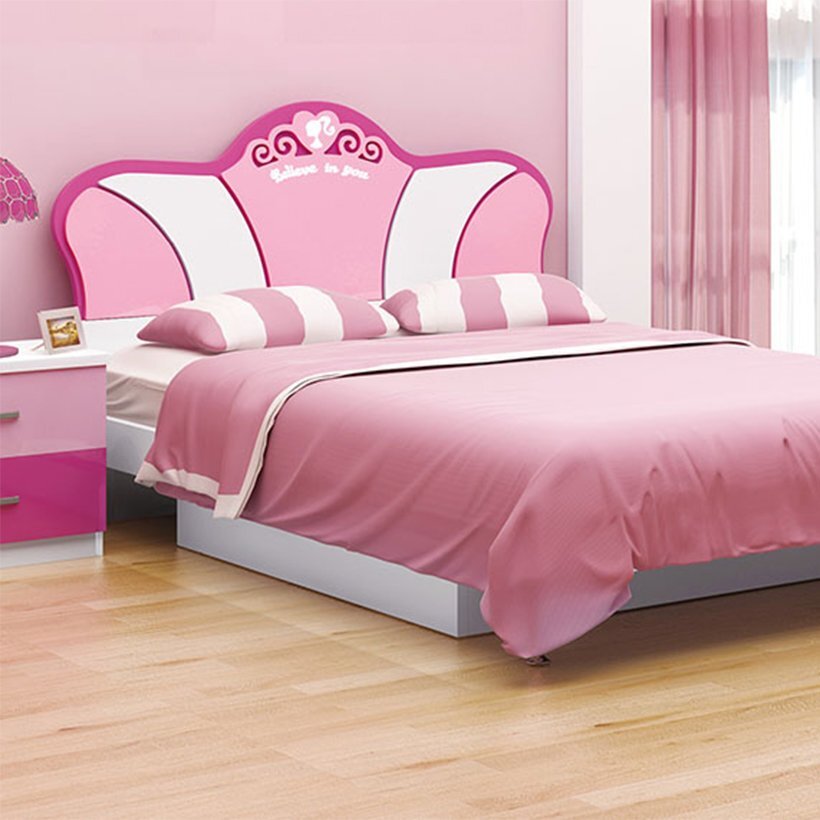 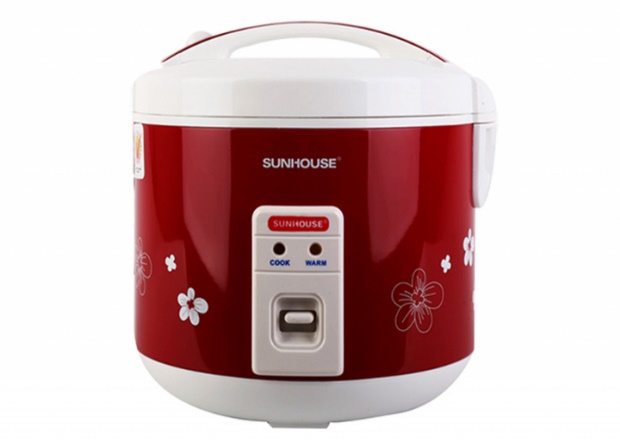 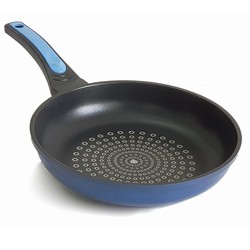 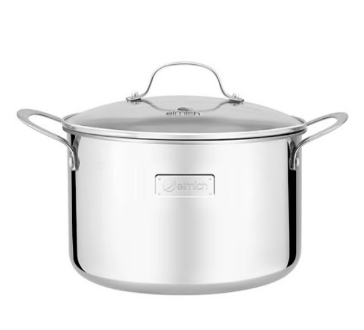 Thứ Sáu,  ngày 16 tháng 12 năm 2022
 Đạo đức
      Bài 8: BẢO QUẢN ĐỒ DÙNG GIA ĐÌNH ( Tiết 1)
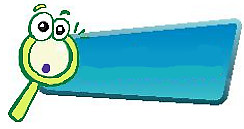 Em hãy nhận xét việc bảo quản đồ dùng gia đình của các bạn dưới đây:
KHÁM PHÁ
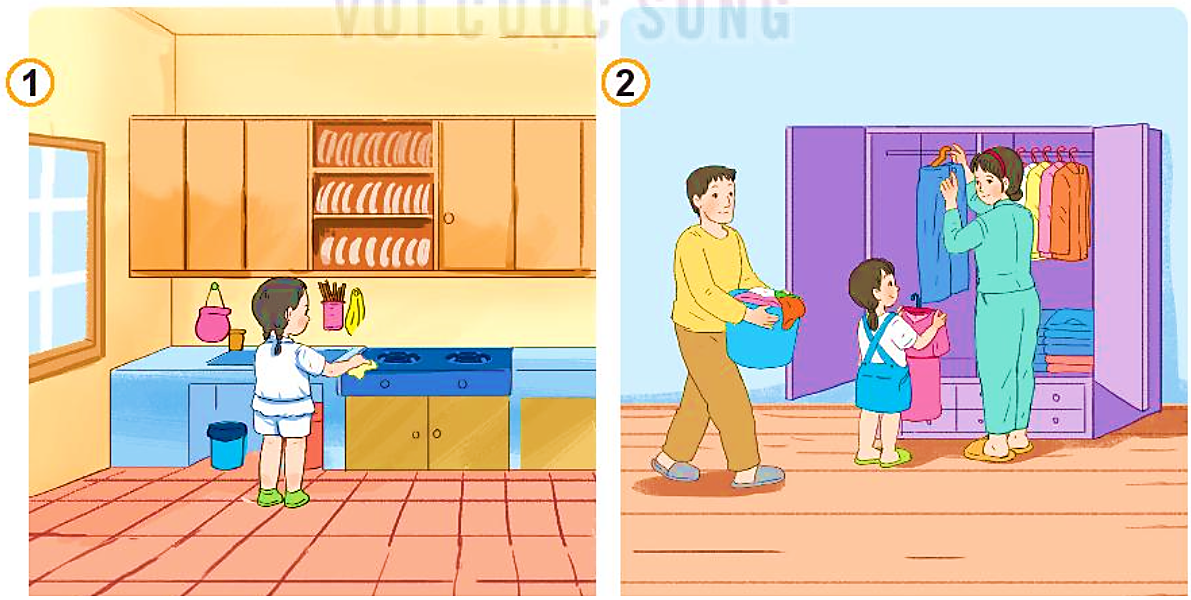 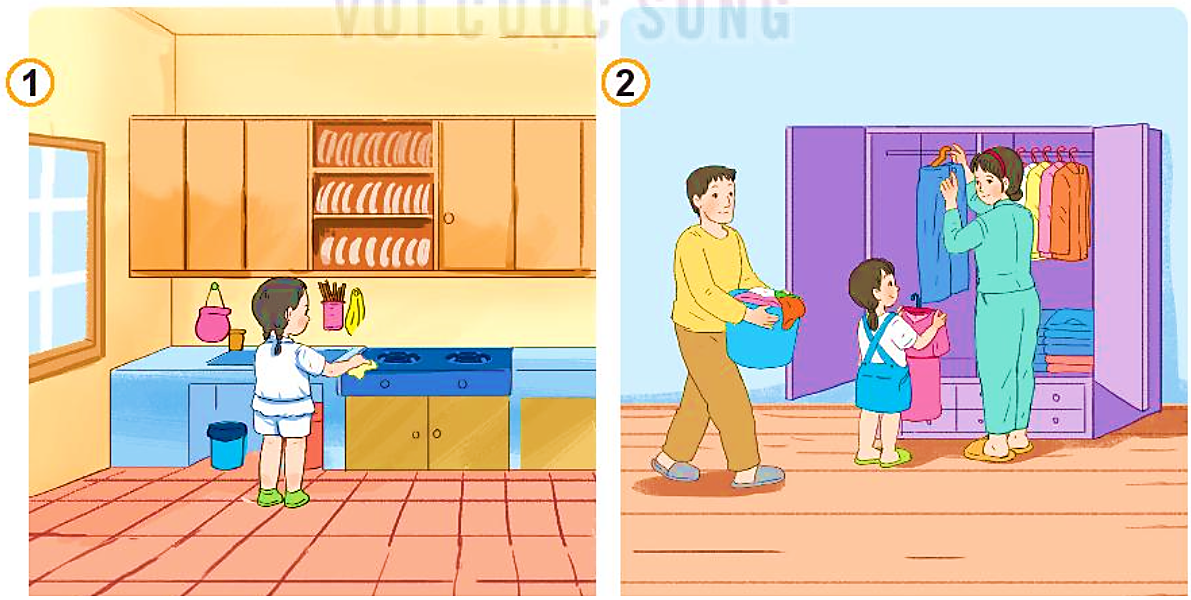 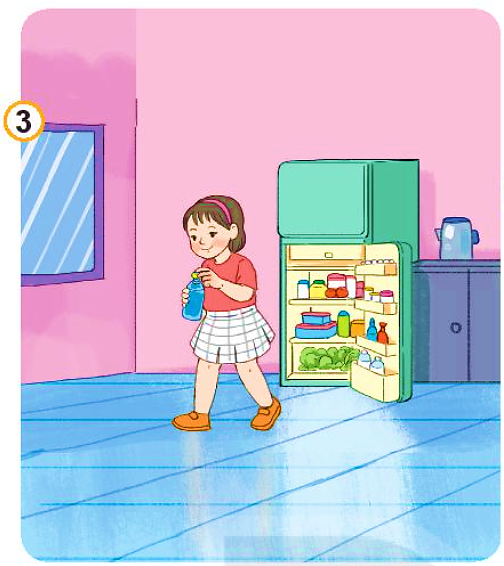 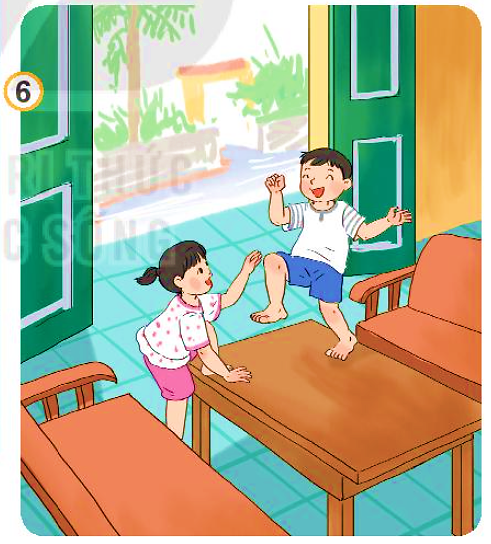 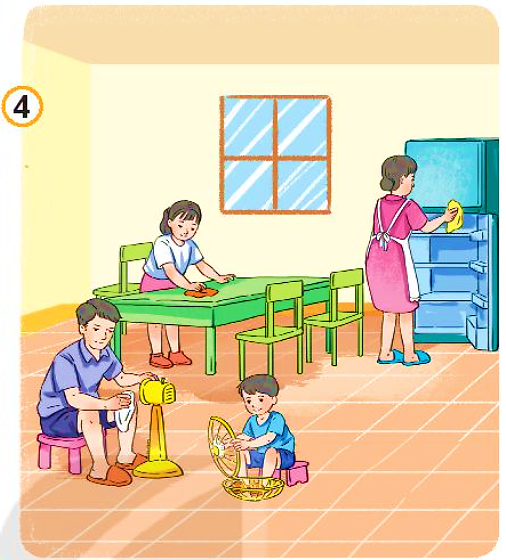 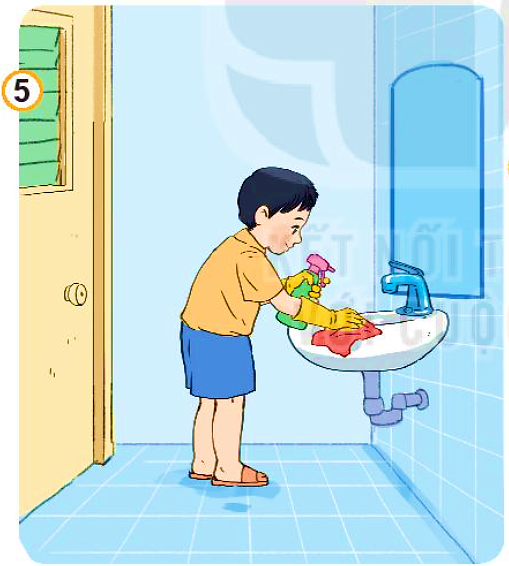 Thứ Sáu,  ngày 16 tháng 12 năm 2022
 Đạo đức
      Bài 8: BẢO QUẢN ĐỒ DÙNG GIA ĐÌNH ( Tiết 1)
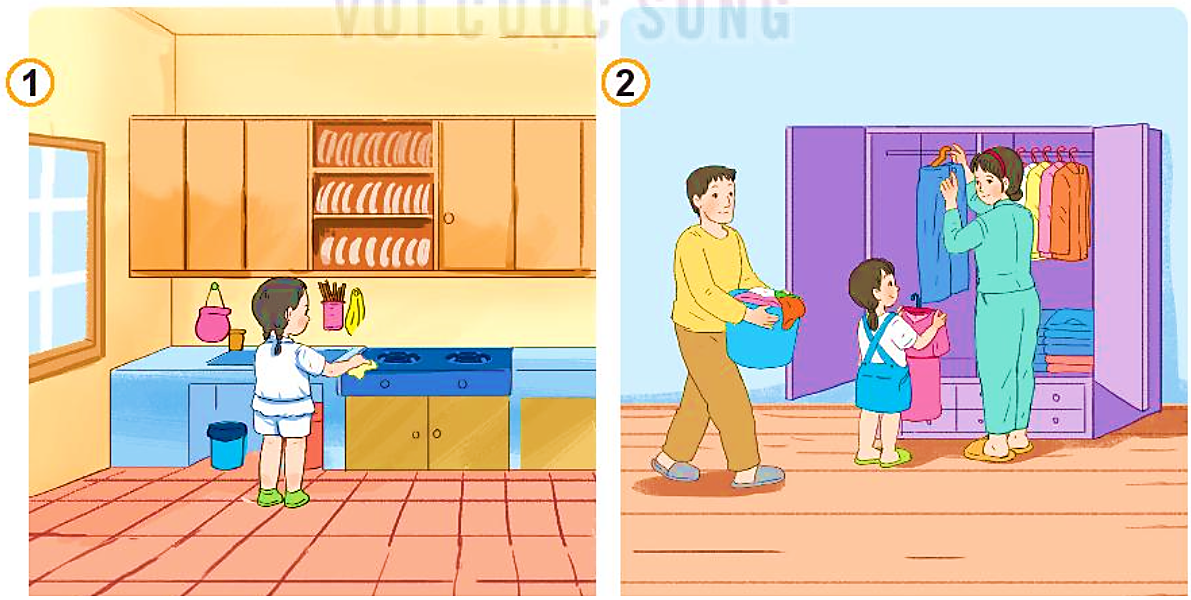 Bạn nhỏ lau dọn nhà bếp sạch sẽ, đồ dùng sắp xếp ngăn nắp trên tủ.
Thứ Sáu,  ngày 16 tháng 12 năm 2022
 Đạo đức
      Bài 8: BẢO QUẢN ĐỒ DÙNG GIA ĐÌNH ( Tiết 1)
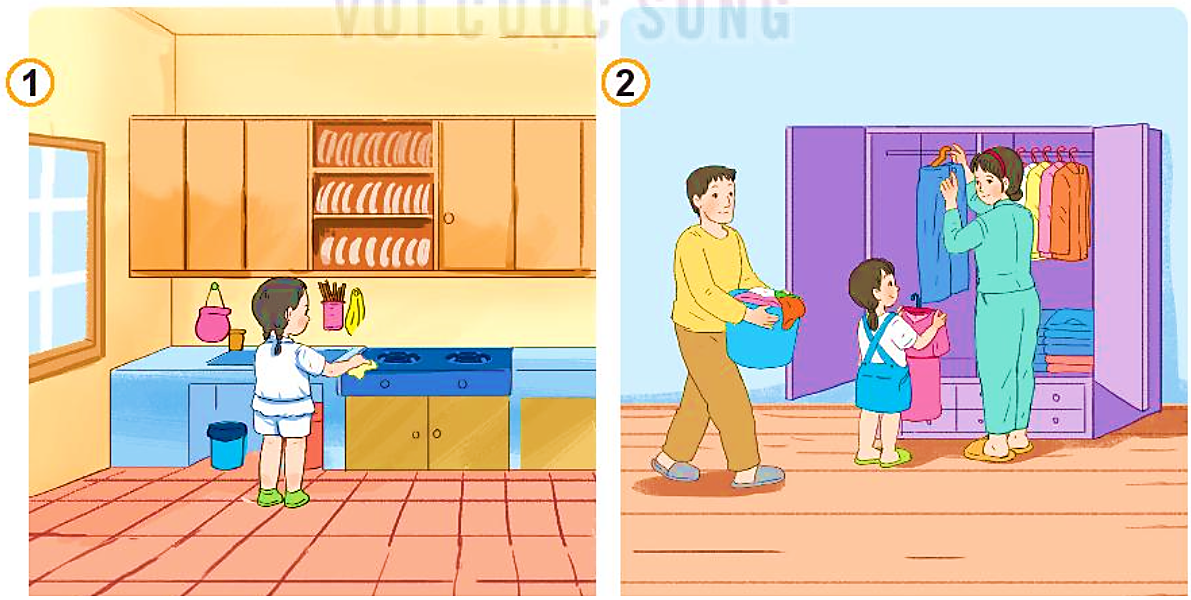 Bạn nhỏ giúp bố mẹ gấp gọn quần áo, chăn màn vào tủ đồ.
Thứ Sáu,  ngày 16 tháng 12 năm 2022
 Đạo đức
      Bài 8: BẢO QUẢN ĐỒ DÙNG GIA ĐÌNH ( Tiết 1)
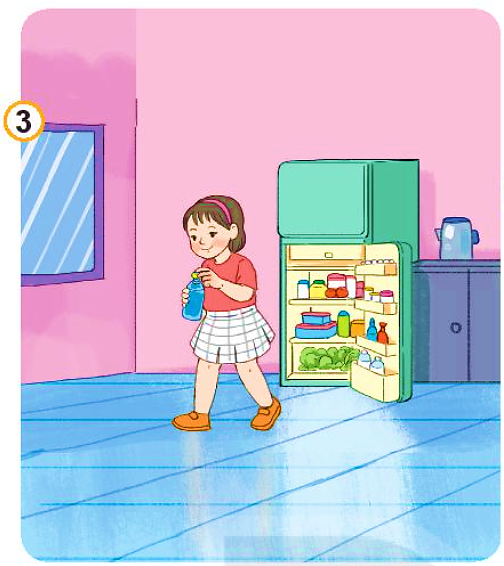 Bạn nhỏ lấy đồ trong tủ lạnh nhưng quên đóng cửa tủ.
Thứ Sáu,  ngày 16 tháng 12 năm 2022
 Đạo đức
      Bài 8: BẢO QUẢN ĐỒ DÙNG GIA ĐÌNH ( Tiết 1)
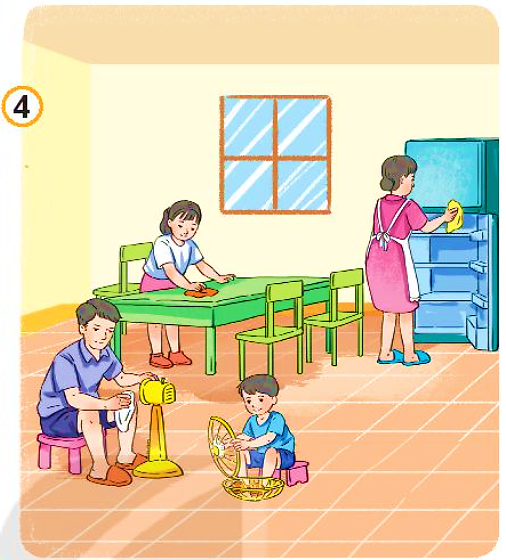 Cả nhà đang vệ sinh các đồ dùng trong gia đình.
Thứ Sáu,  ngày 16 tháng 12 năm 2022
 Đạo đức
      Bài 8: BẢO QUẢN ĐỒ DÙNG GIA ĐÌNH ( Tiết 1)
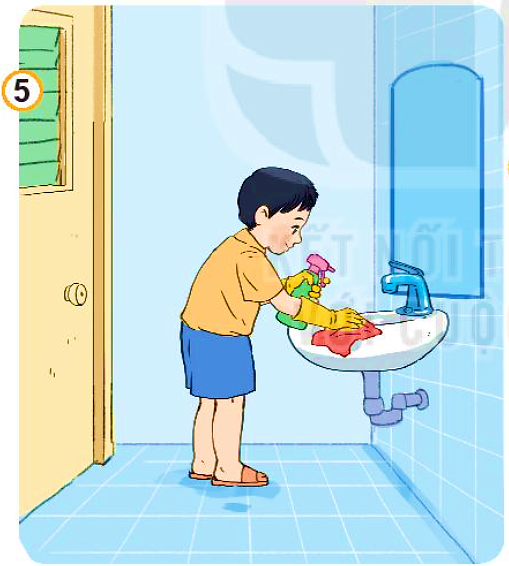 Bạn nhỏ lau dọn bồn rửa mặt, sử dụng găng tay và bình xịt cẩn thận, sạch sẽ.
Thứ Sáu,  ngày 16 tháng 12 năm 2022
 Đạo đức
      Bài 8: BẢO QUẢN ĐỒ DÙNG GIA ĐÌNH ( Tiết 1)
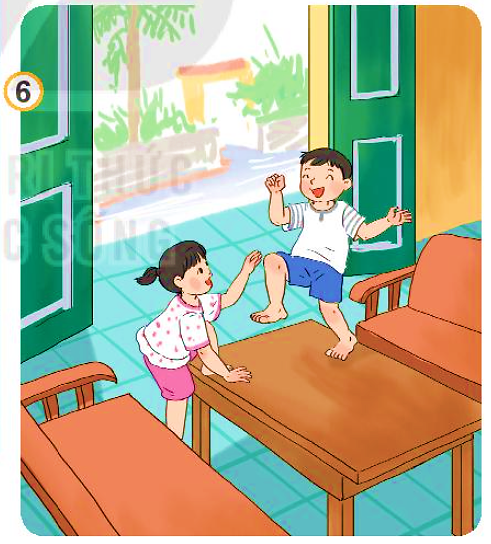 Hai anh em đùa nghịch, nhảy nhót lên bàn ghế.
Thứ Sáu,  ngày 16 tháng 12 năm 2022
 Đạo đức
      Bài 8: BẢO QUẢN ĐỒ DÙNG GIA ĐÌNH ( Tiết 1)
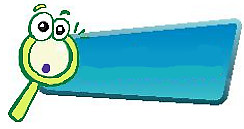 KHÁM PHÁ
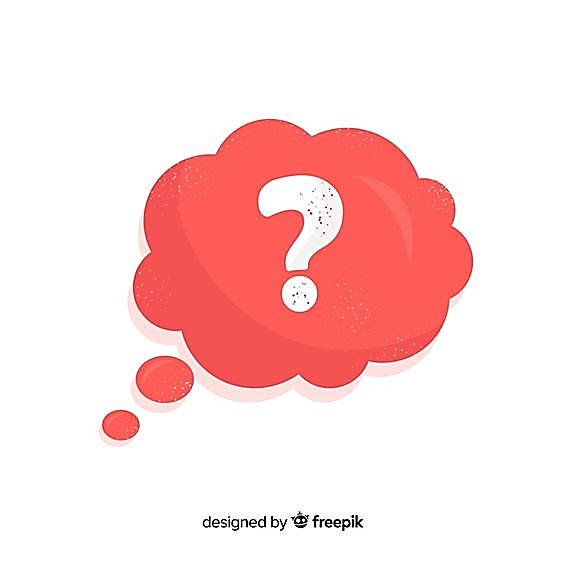 - Theo em, việc bảo quản đồ dùng gia đình có lợi ích gì?
Bảo quản đồ dùng gia đình giúp đồ dùng gia đình luôn sạch sẽ, bền đẹp, sử dụng bền lâu; rèn luyện tính ngăn nắp, gọn gàng và ý thức trách nhiệm trong cuộc sống.
Thứ Sáu,  ngày 16 tháng 12 năm 2022
 Đạo đức
      Bài 8: BẢO QUẢN ĐỒ DÙNG GIA ĐÌNH ( Tiết 1)
- Kể thêm những việc cần làm để bảo quản đồ dùng gia đình?
Thứ Sáu,  ngày 16 tháng 12 năm 2022
 Đạo đức
      Bài 8: BẢO QUẢN ĐỒ DÙNG GIA ĐÌNH ( Tiết 1)
+Đồ dùng phòng khách: Sắp xếp ngăn nắp, luôn giữ gìn bàn ghế, cốc chén,... sạch sẽ. Nên lau bụi bàn ghế, tủ,... ít nhất 1 tuần/lần (cùng mọi người trong gia đình) bằng vải mềm, ẩm. Những đồ dễ vỡ cần nhẹ tay, cẩn thận khi sử dụng.
	+ Đồ dùng phòng ngủ: Sắp xếp quần áo, chăn màn và các đồ dùng khác trong phòng ngăn nắp, gọn gàng.
Thứ Sáu,  ngày 16 tháng 12 năm 2022
 Đạo đức
      Bài 8: BẢO QUẢN ĐỒ DÙNG GIA ĐÌNH ( Tiết 1)
+ Đồ dùng phòng bếp: Sắp xếp ngăn nắp, gọn gàng, đúng vị trí; vệ sinh sạch sẽ sau khi sử dụng; không nên phơi đồ dùng bằng gỗ nơi có ánh nắng, gần nguồn điện; không nên sử dụng đồ nhựa để đựng các thức ăn nóng hoặc thức ăn nhiều dầu mỡ,...
	+ Đồ dùng nhà vệ sinh: Thường xuyên lau, rửa nhà vệ sinh sạch sẽ, nhất là gương, chậu rửa mặt, bồn cầu. Sau khi tắm nên dùng chổi quét sạch nước trên sàn từ chỗ cao xuống chỗ thấp, nhất là chỗ nước đọng ở mép tường…
Thứ Sáu,  ngày 16 tháng 12 năm 2022
 Đạo đức
      Bài 8: BẢO QUẢN ĐỒ DÙNG GIA ĐÌNH ( Tiết 1)
- Kể những việc cần làm để bảo quản đồ dùng trong lớp học?
Thứ Sáu,  ngày 16 tháng 12 năm 2022
 Đạo đức
      Bài 8: BẢO QUẢN ĐỒ DÙNG GIA ĐÌNH ( Tiết 1)
Trò chơi “Ai nhanh ai đúng”
Có cánh, không biết bayChỉ quay như chong chóngLàm gió xua cái nóngMất điện là hết quay.
                           Là cái gì?
Thứ Sáu,  ngày 16 tháng 12 năm 2022
 Đạo đức
      Bài 8: BẢO QUẢN ĐỒ DÙNG GIA ĐÌNH ( Tiết 1)
Trò chơi “Ai nhanh ai đúng”
Miệng tròn, lòng trắng phau phauĐựng cơm, đựng thịt, đựng rau hằng ngày.
Là cái gì?
Thứ Sáu,  ngày 16 tháng 12 năm 2022
 Đạo đức
      Bài 8: BẢO QUẢN ĐỒ DÙNG GIA ĐÌNH ( Tiết 1)
Trò chơi “Ai nhanh ai đúng”
Cái gì bật sáng trong đêm
Giúp cho nhà dưới nhà trên sáng ngời?
Là cái gì?
Thứ Sáu,  ngày 16 tháng 12 năm 2022
 Đạo đức
      Bài 8: BẢO QUẢN ĐỒ DÙNG GIA ĐÌNH ( Tiết 1)
Trò chơi “Ai nhanh ai đúng”
Ai muốn chân sạch
Thì dùng đến tôi
Nhưng phải một đôi
Đôi gì thế nhỉ ?
Là cái gì?
Chia sẻ về những việc em đã và sẽ làm để bảo quản đồ dùng gia đình.
Em cùng mọi người trong gia đình thực hiện bảo quản đồ dùng gia đình.
Nhắc nhở bạn bè, người thân bảo quản đồ dùng gia đình.
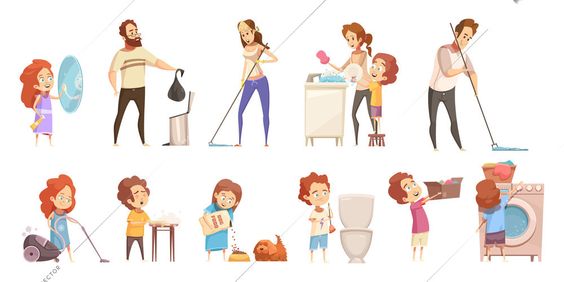 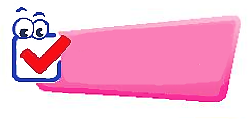 VẬN DỤNG
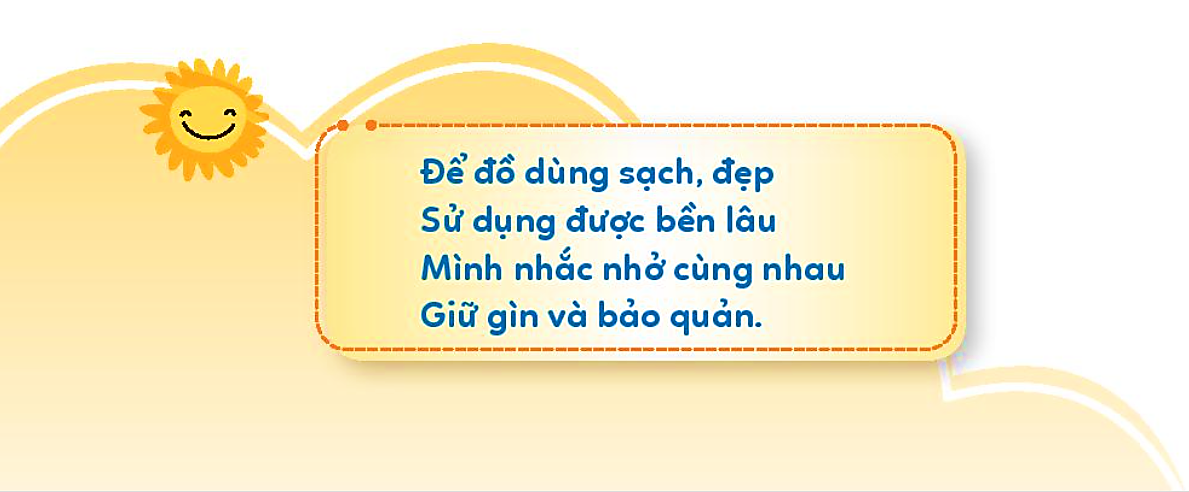 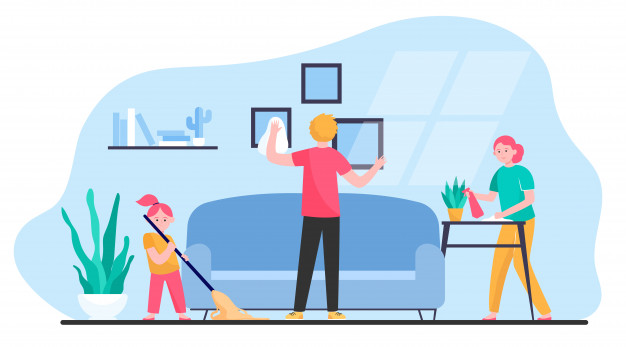 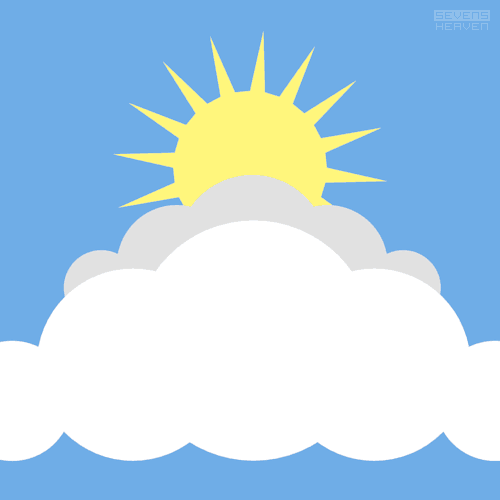 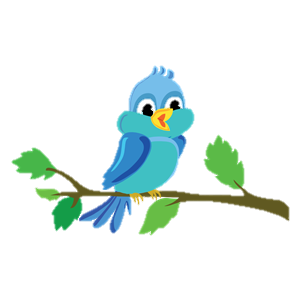 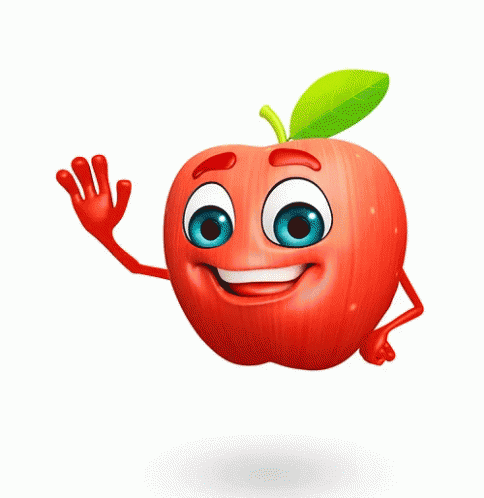 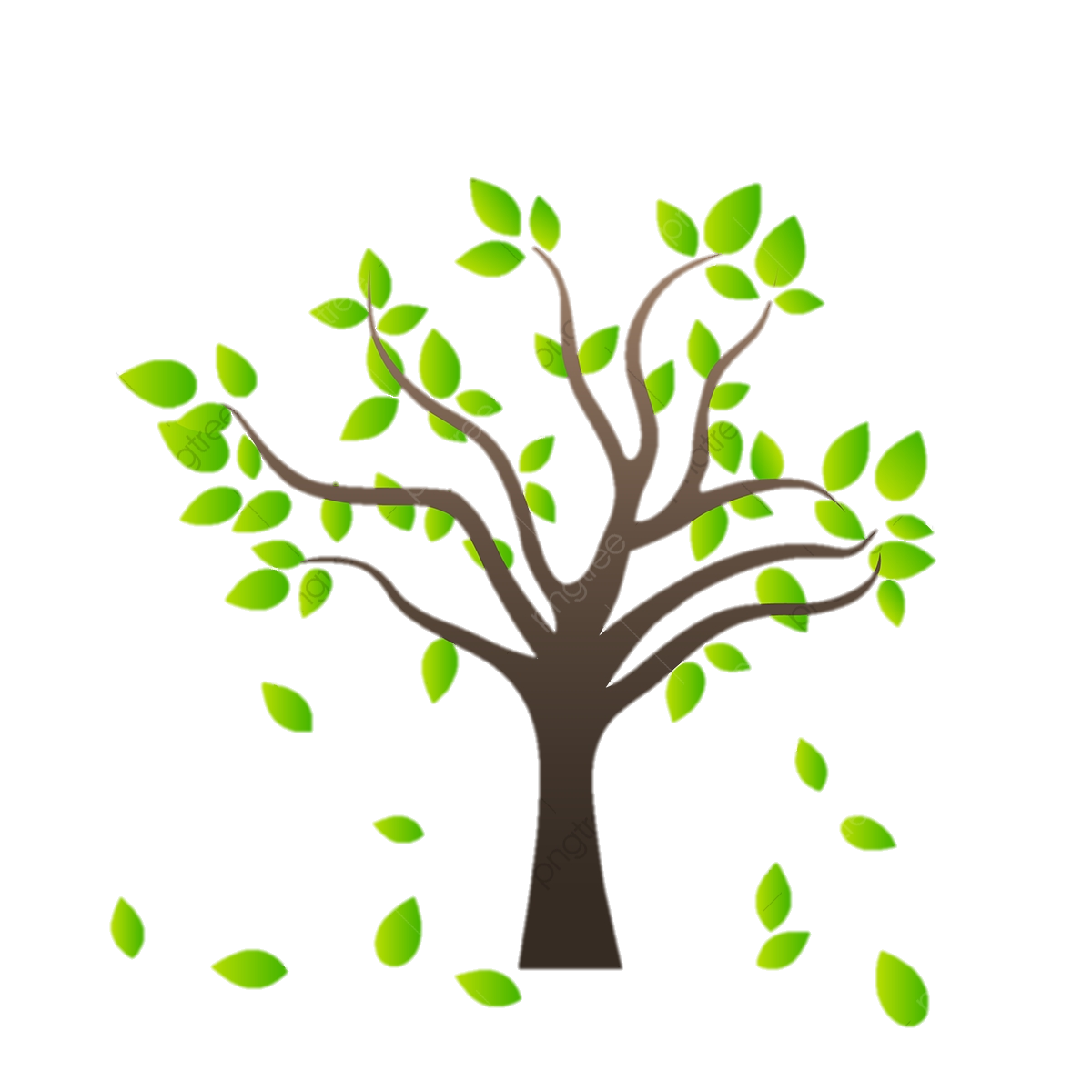 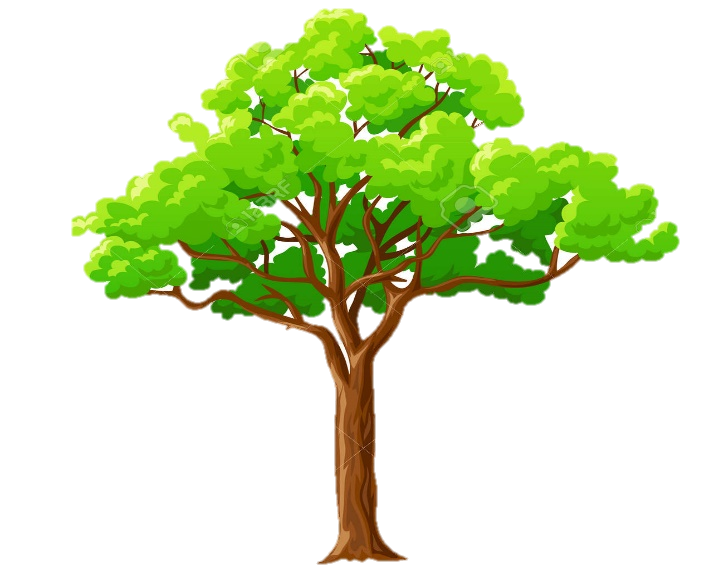 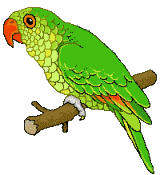 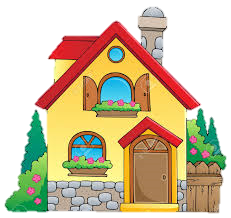 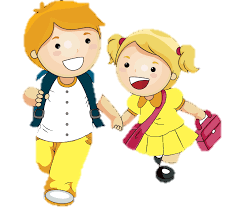 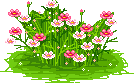 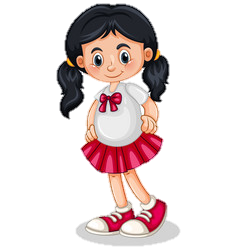 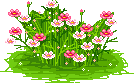 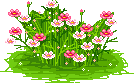 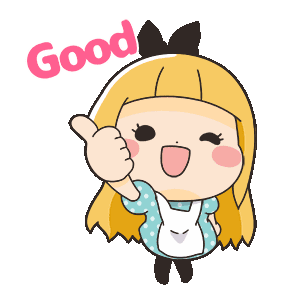 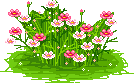 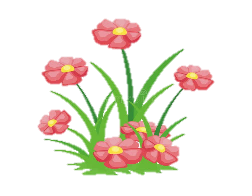 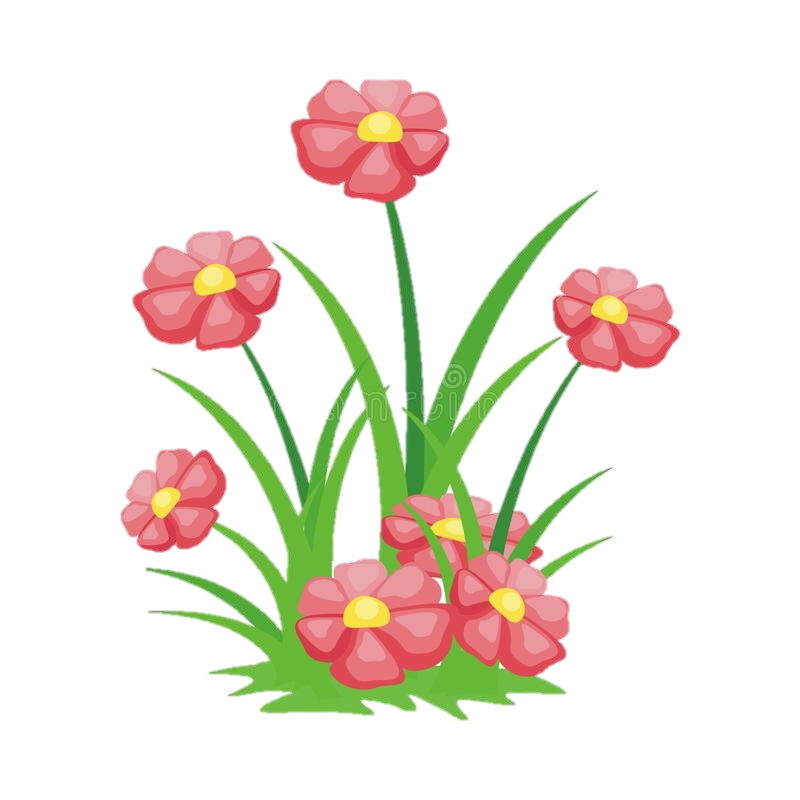 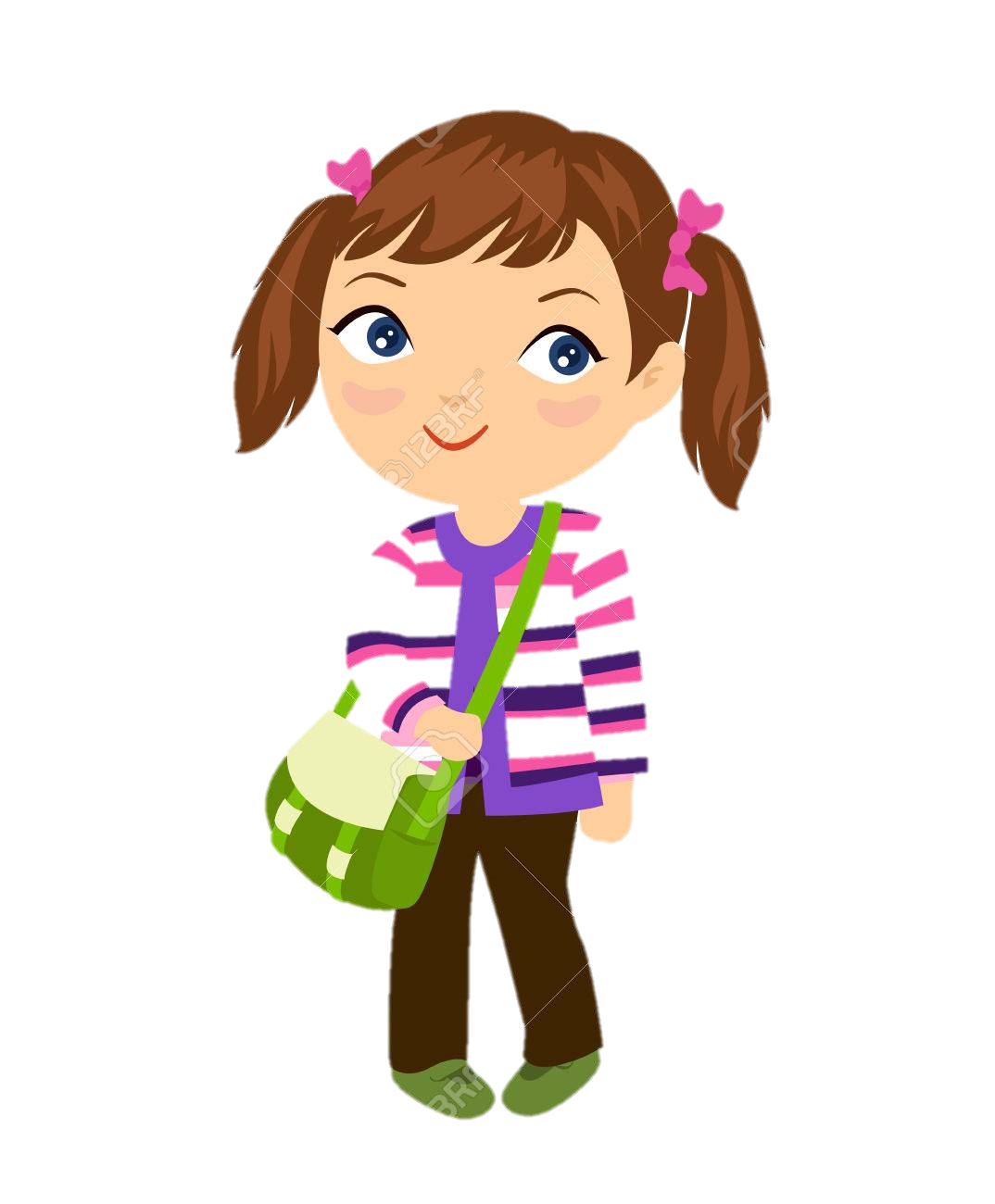 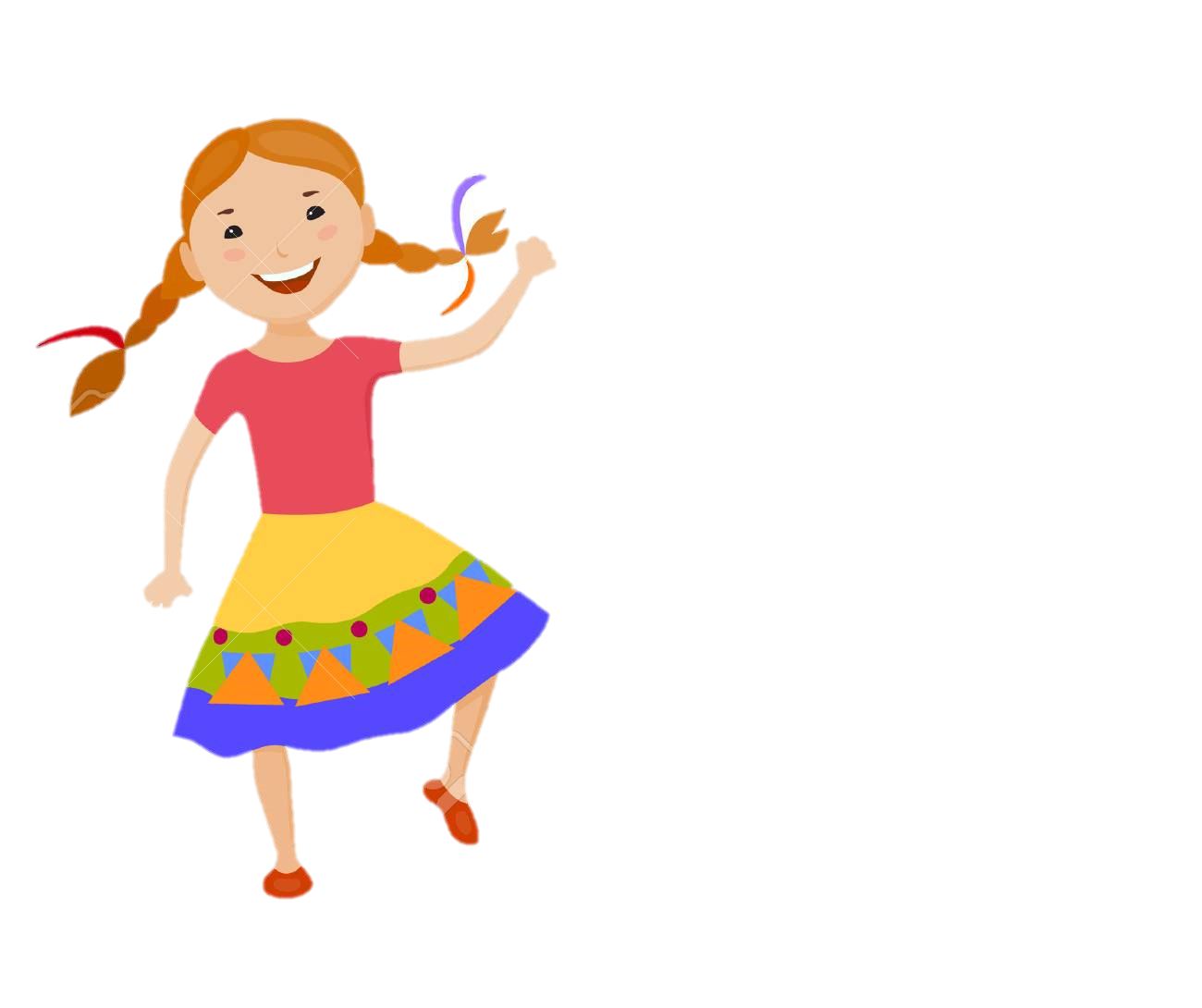 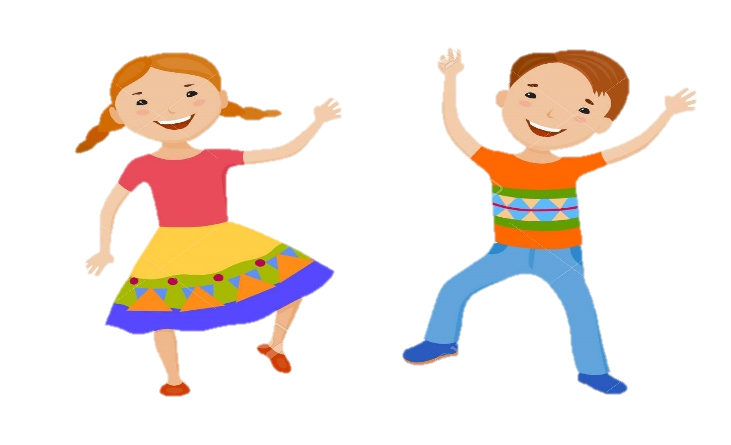 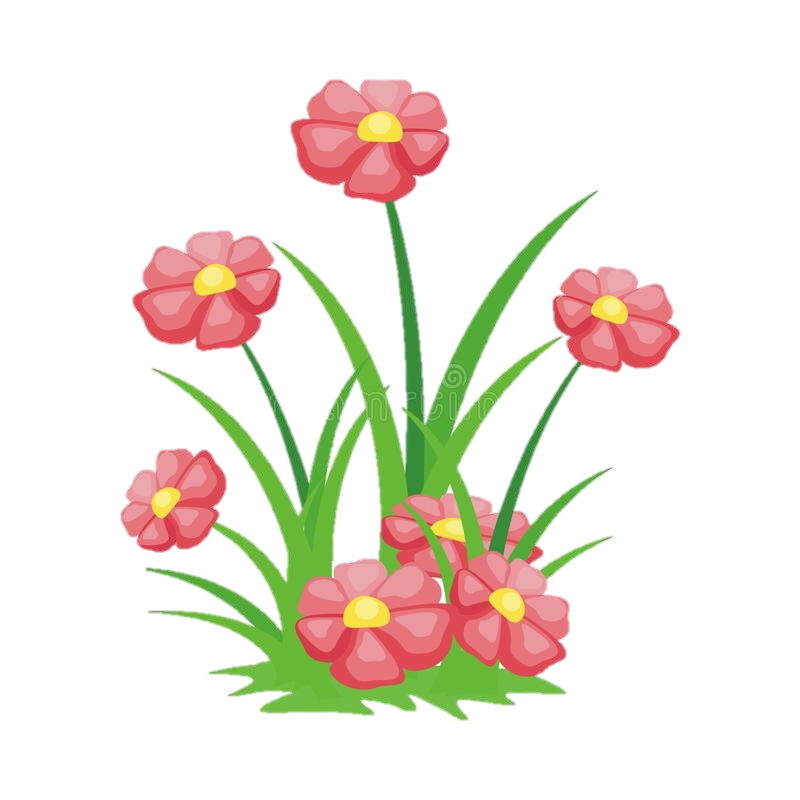 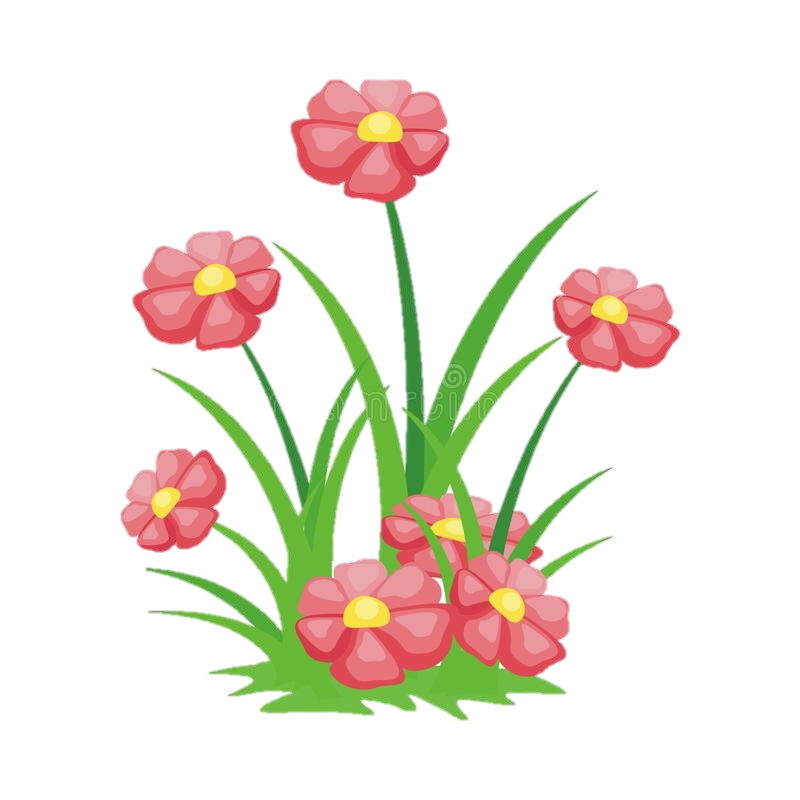 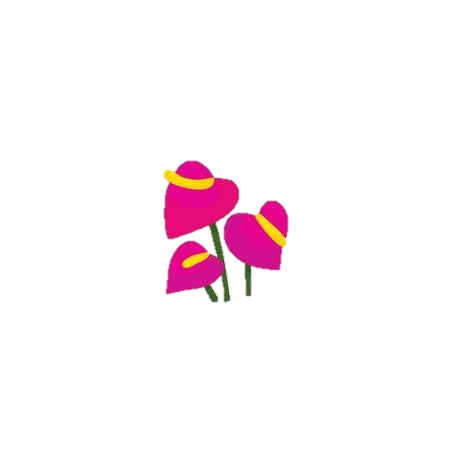 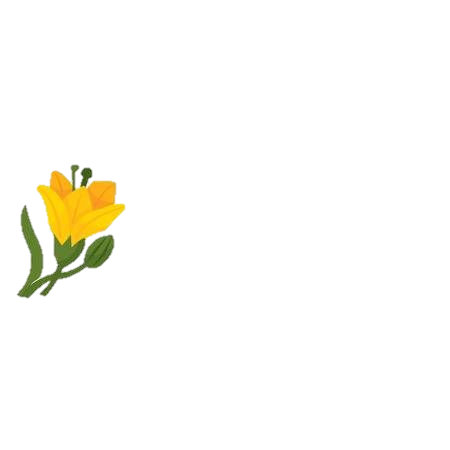 Lớp 2B hẹn gặp lại các bạn ở bài sau nhé